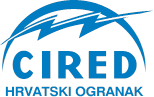 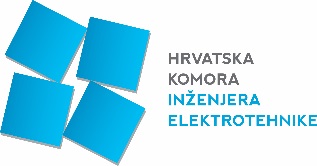 09.03.2020
SEMINARDIGITALNE PLATFORME ZA VERTIKALNO INTERGIRANI DISTRIBUCIJSKI SUSTAV
ABB AbilityTM
Predavač:  Saša Milinović
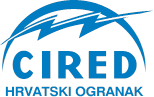 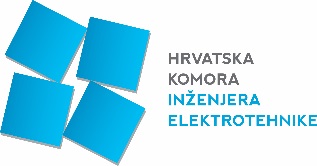 Sadržaj Izlaganja
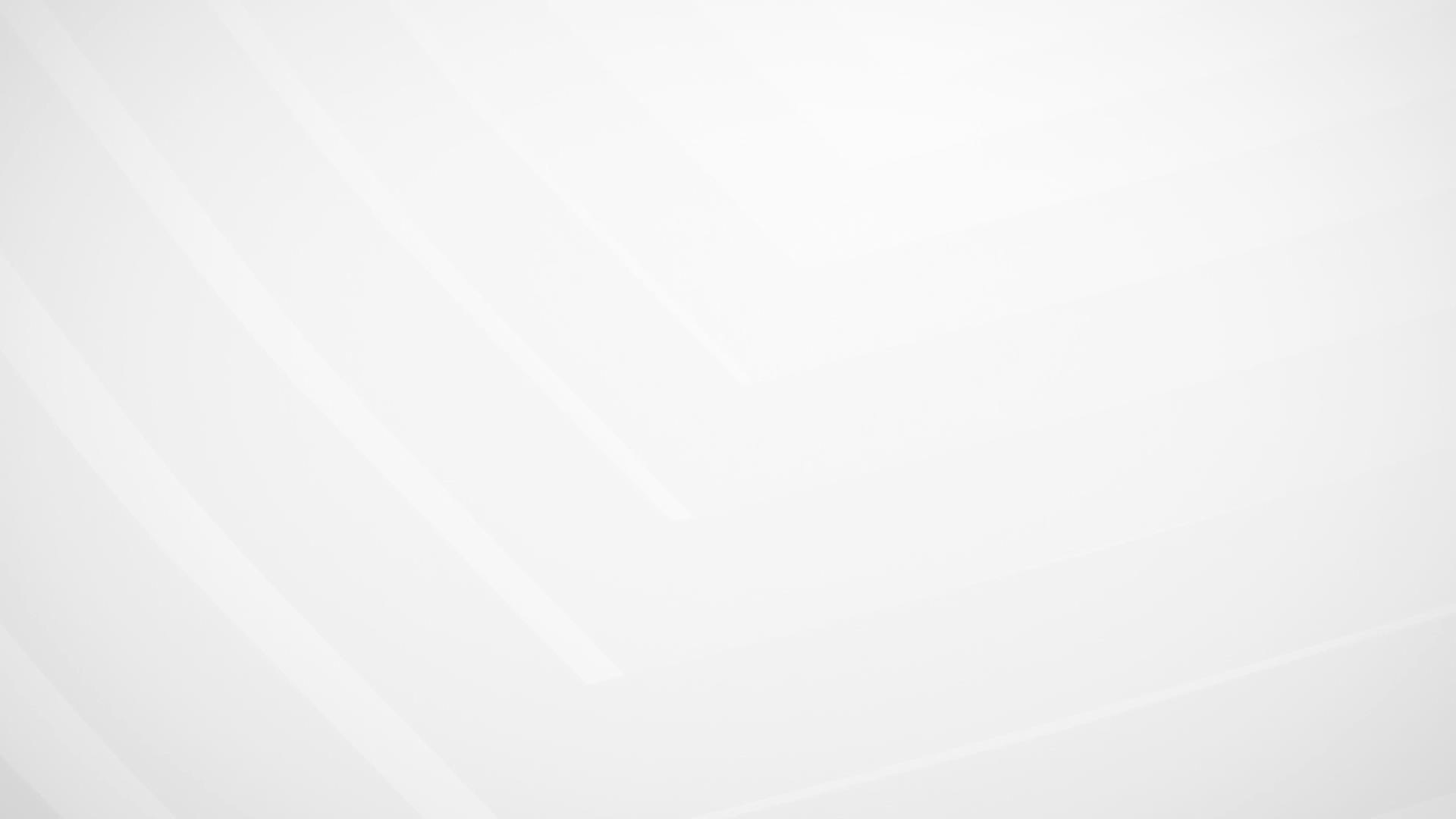 Digitalizacija Energetike i Industrije

ABB AbilityTM

Operations Data Management Zenon
DIGITALNE PLATFORME ZA VERTIKALNO INTERGIRANI DISTRIBUCIJSKI SUSTAV
Slide 2
March 10, 2020
[Speaker Notes: Poštovane kolegice i kolege,

Kao prije svega želio bih Vam zahvaliti na velikom odazivu na današnji seminar u organizaciji HO CIRED-a.
U sljedećih pol sata ćemo proći kroz kroz sljedeće teme 
1
2
3
Te pokušati objasniti na koji način se korištenjem Ability platforme može doprinijeti digitalizaciji poslovanja, odnosno sustava koji se koriste u energetici]
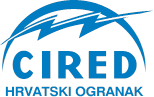 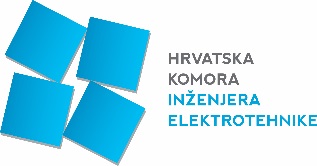 Digitalizacija Energetike i Industrije
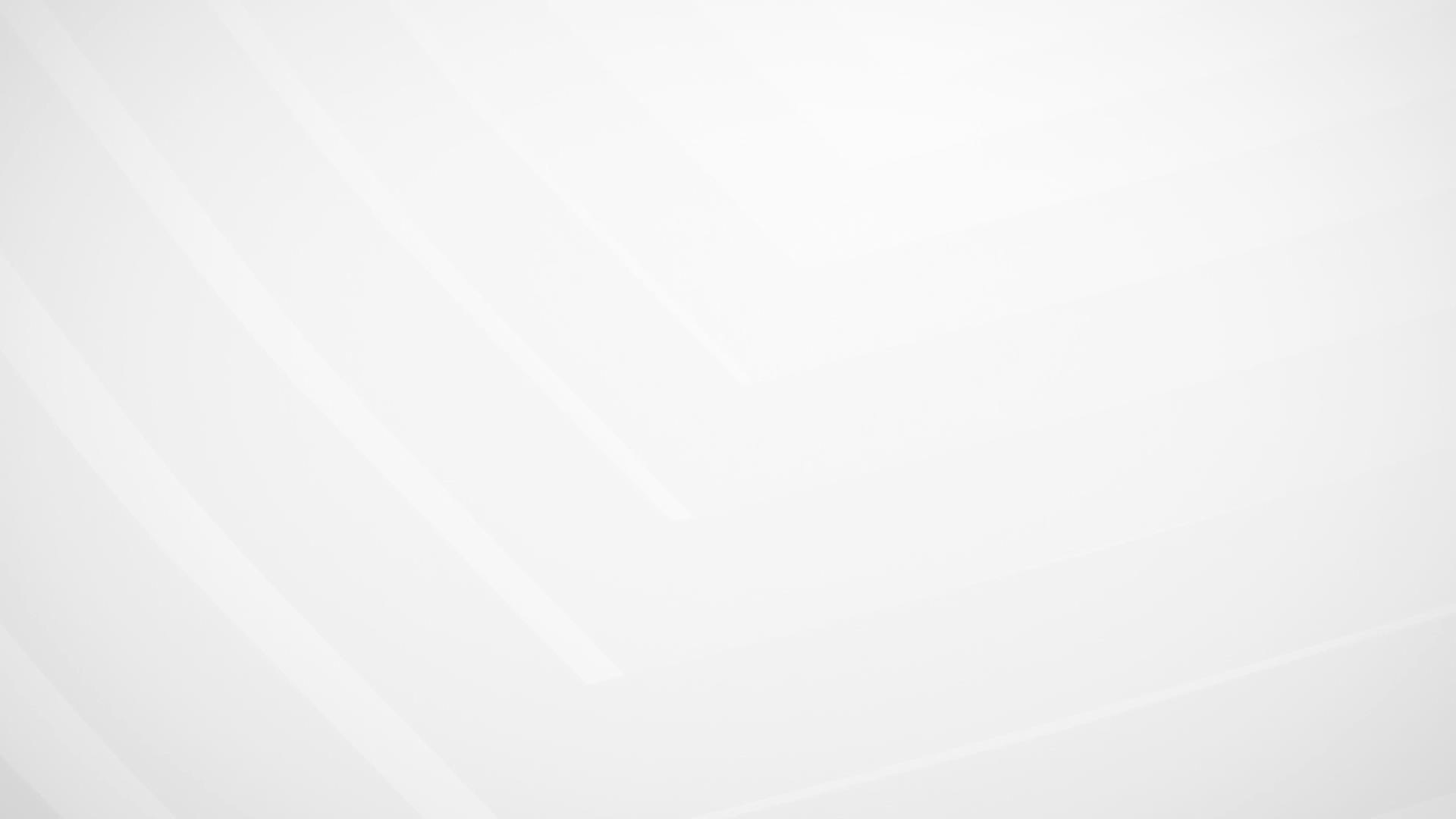 1712 –Industry 1.0
Thomas Newcome
Prvi parni stroj
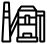 Zajedno
Prilagodljivost:
surađivati, 
savjetovati,
ponovno evaluirati
Činiti bolje
Predvidiljivost: 
optimizirati,
predvidjeti,
simulirati
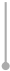 158 g.
Činiti više
Transparentnost: 
nadzirati, 
kontrolirati, 
upravljati
Znati više
1870 –Industry 2.0
Električna energija se
koristi u industriji
Vidljivost: 
procijeniti, 
obavijestiti,
mjeriti
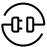 Povezivanje
Prikupljanje podataka
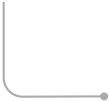 ABB Ability™
99 g.
50 g.
1969 –Industry 3.0
Programabilni kontroleri
Danas –Industry 4.0
Povezivanje ljudi, usluga i stvari
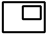 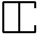 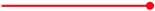 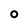 DIGITALNE PLATFORME ZA VERTIKALNO INTERGIRANI DISTRIBUCIJSKI SUSTAV
Slide 3
March 10, 2020
[Speaker Notes: Ako pogledamo kroz povijest postoje značajni trenuci koji su odredili tijek industrije i energetike:

Industrijska revolucija  - 1. parni stroj

Industrijska revolucija  - električna energija

Programabilni kontroleri

Digitalizacija i povezivanje -> ABB Ability

Svrha digitalizacije je bolji pristup informacijama, lakši nadzor, predviđanje budućih događanja i prilagođavanje novim uvjetima poslovanja]
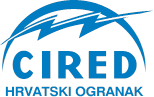 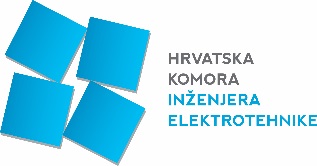 ABB AbilityTM
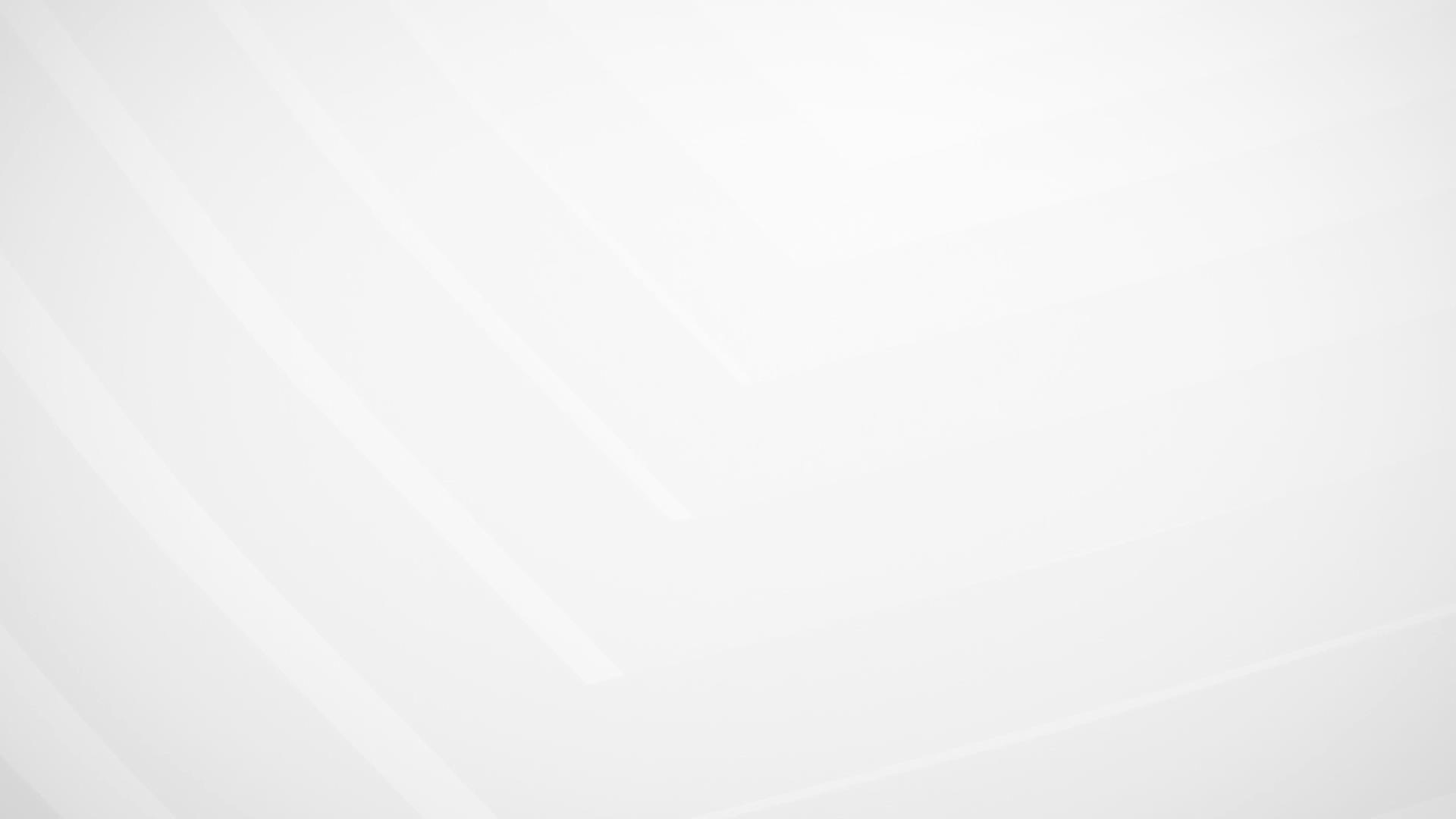 Digitalna transformacija (DX)

Proces digitalnog širenja i evolucije poslovanja

Spajanje tehnologija sa proizvodima  

Prikupljanje i analiza podataka

Potencijal za povećanje sigurnosti, efikasnosti, uštede...
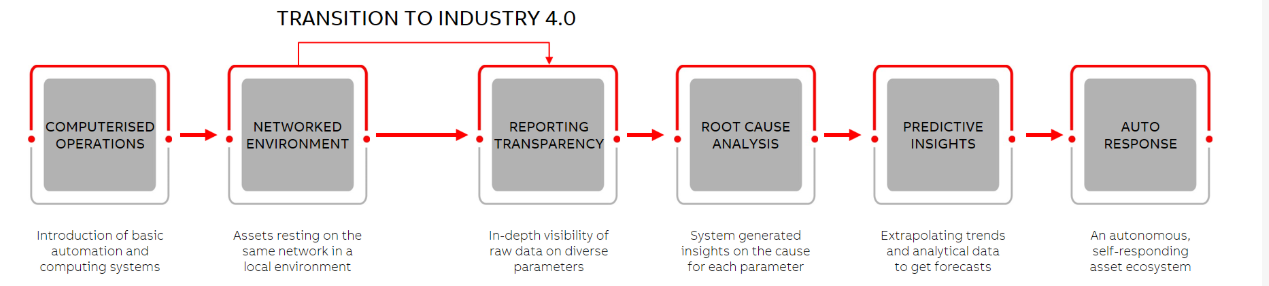 DIGITALNE PLATFORME ZA VERTIKALNO INTERGIRANI DISTRIBUCIJSKI SUSTAV
Slide 4
March 10, 2020
[Speaker Notes: Digitalna transformacija je proces, ne stvar
Nije kratkotrajna već kontinuirani proces digitalnog širenja i evolucije poslovanja
Zahtjeva analizu prirode poslovanja korisnika

Svrha digitalne transformacije je maksimalno iskorisiti potencijale digitalnih tehnologija u svrhu optimiziranja rada bilo kojeg procesa, predviđanje budućih događanja i auto korekcija procesa]
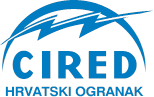 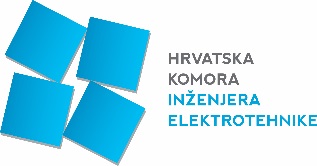 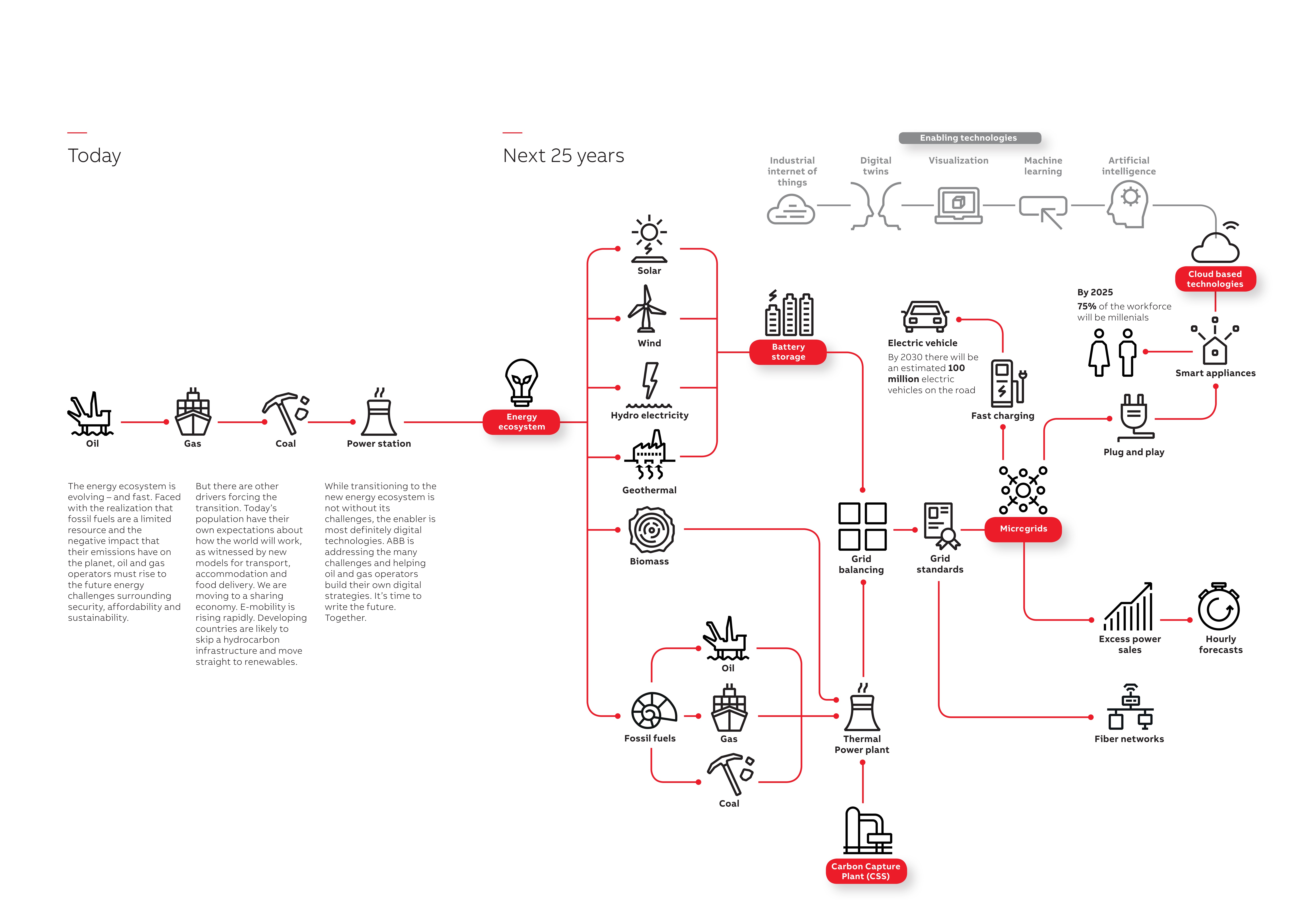 ABB AbilityTM
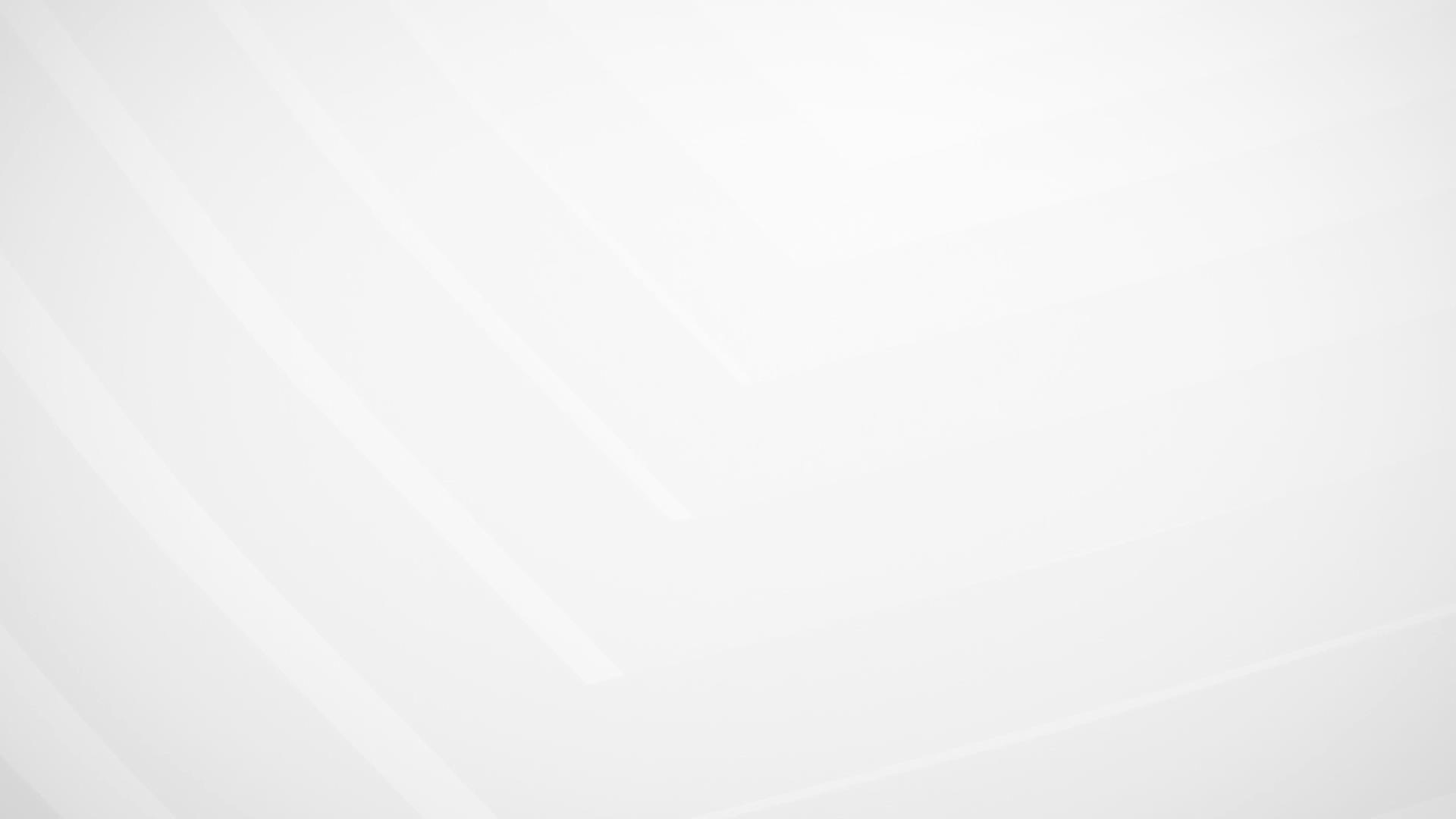 DIGITALNE PLATFORME ZA VERTIKALNO INTERGIRANI DISTRIBUCIJSKI SUSTAV
Slide 5
March 10, 2020
[Speaker Notes: Ako sve to stavimo u kontekst energetskog ekosustava samo promjene u načinu proizvodnje, prijenosa, distribucije, 
pohranjivanja i korištenja energije zahtjevaju značajne promjene u načinu na koji upravljamo sa samim tim sustavom.

Prelazak sa fosilnih goriva na obnovljive izvore kao primarne izvore električne energije zahtijeva bolju predikciju, bržu prilagodljivost i ‘pametnije’ upravljanje sa energetskim sustavom.
Digitalne tehnologije su sredstvo za riješavanje trenutnih izazova sa kojima će se energetski ekosustavi sve više susretati]
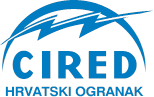 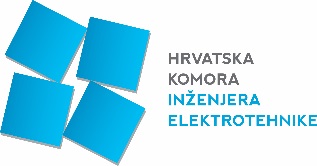 ABB AbilityTM
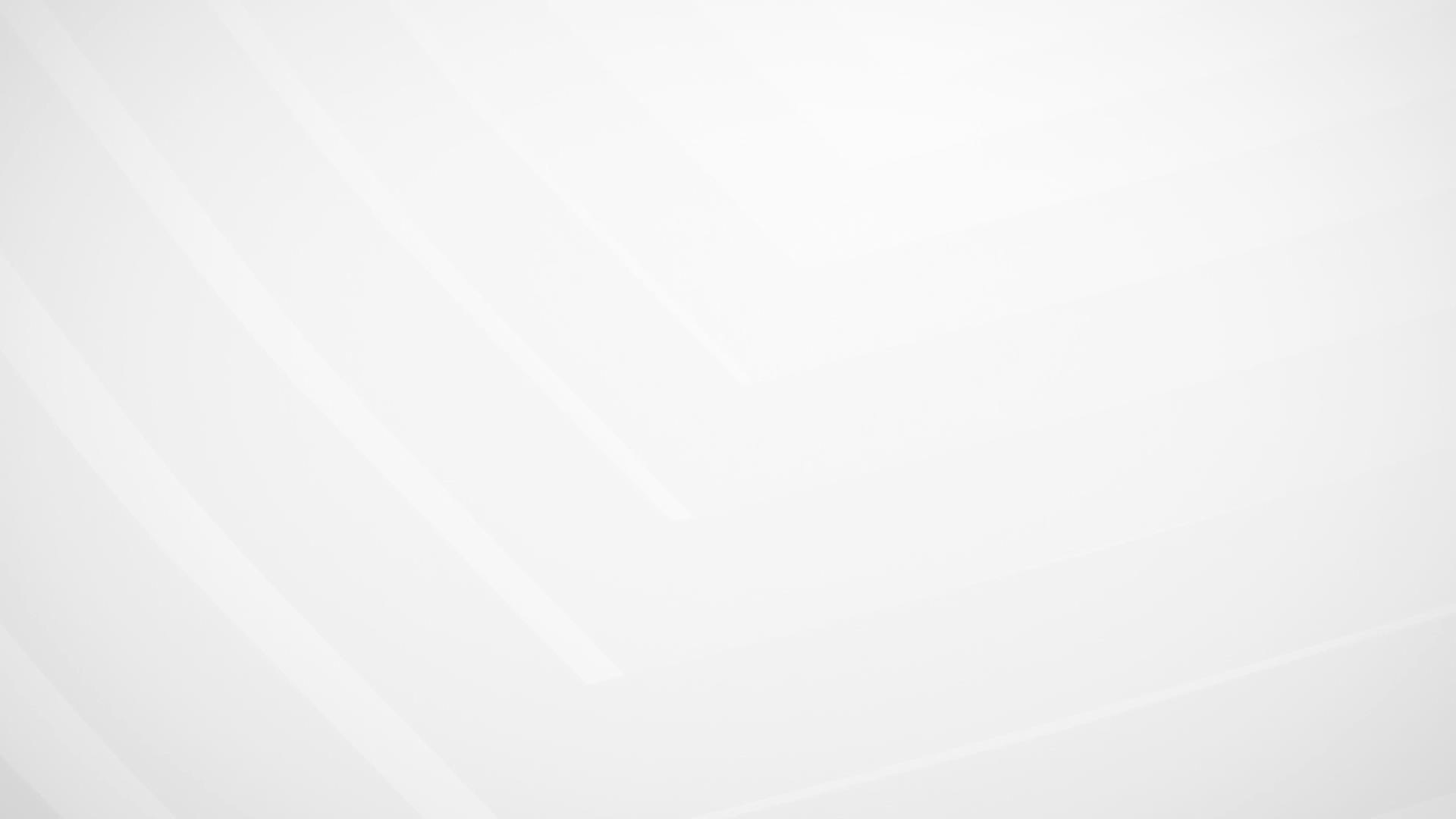 Digitalna transformacija u Energetici

Promjene u energetskom ekosustavu potiču digitalnu transformaciju

Pametni HW & SW za energetski ekosustav
Optimizirano korištenje energije
Centralizirano upravljanje
Prediktivno održavanje
Maksimalna Sigurnost
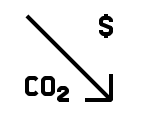 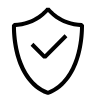 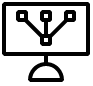 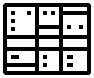 DIGITALNE PLATFORME ZA VERTIKALNO INTERGIRANI DISTRIBUCIJSKI SUSTAV
Slide 6
March 10, 2020
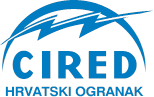 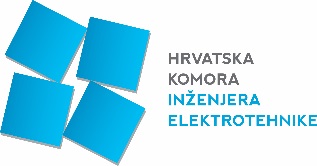 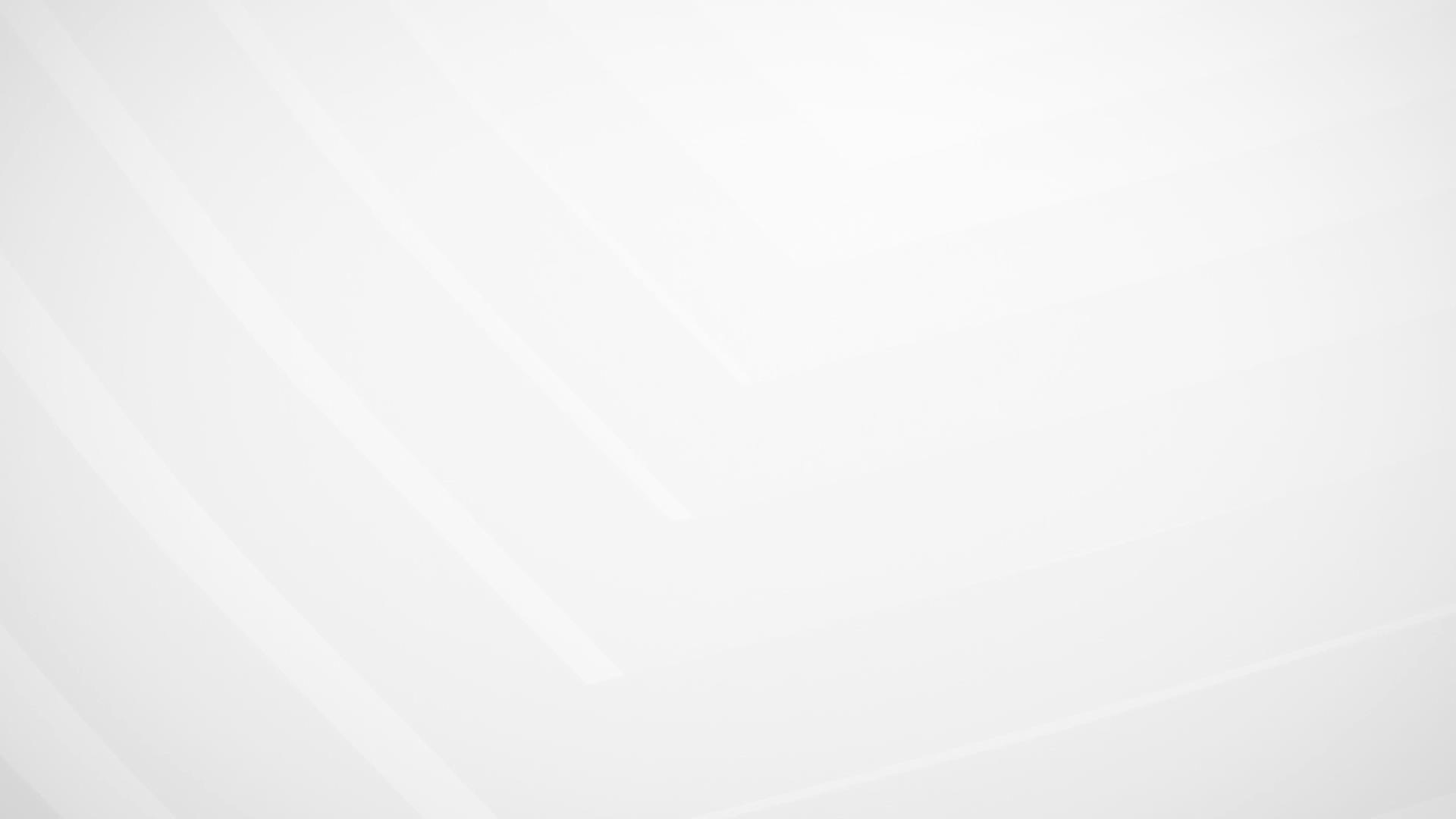 ABB AbilityTM
Što je ABB AbilityTM

Platforma sa razvoj digitalnih rješenja sa već preko 200 implementiranih 
      rješenja u energetici i industriji

Cilj platforme je omogućavanje klijentima povećanje produktivnosti, pouzdanosti 
      i sigurnosti sa smanjenim troškovima

Pristup „From field to Cloud”
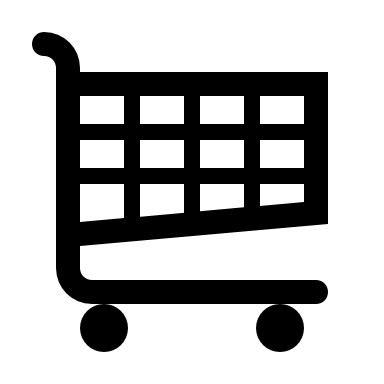 3rd party 
Cloud
ABB Ability™
Cloud
Marketplace
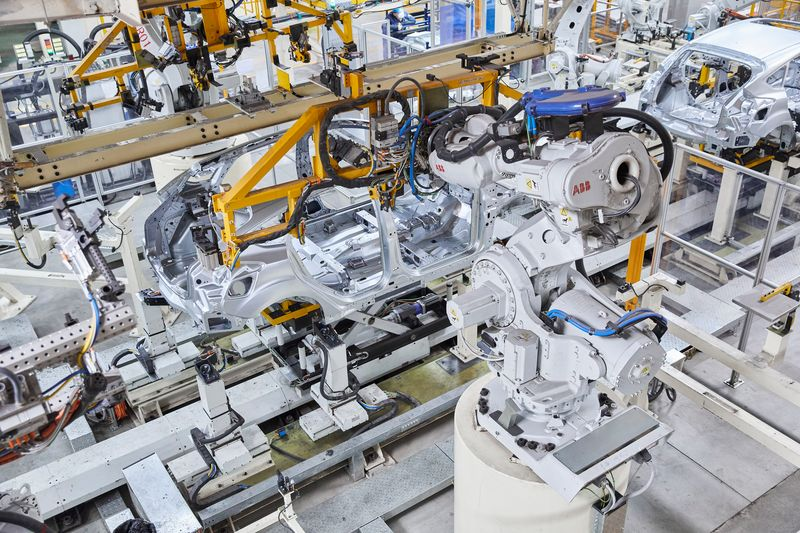 ABB Ability™
Edge
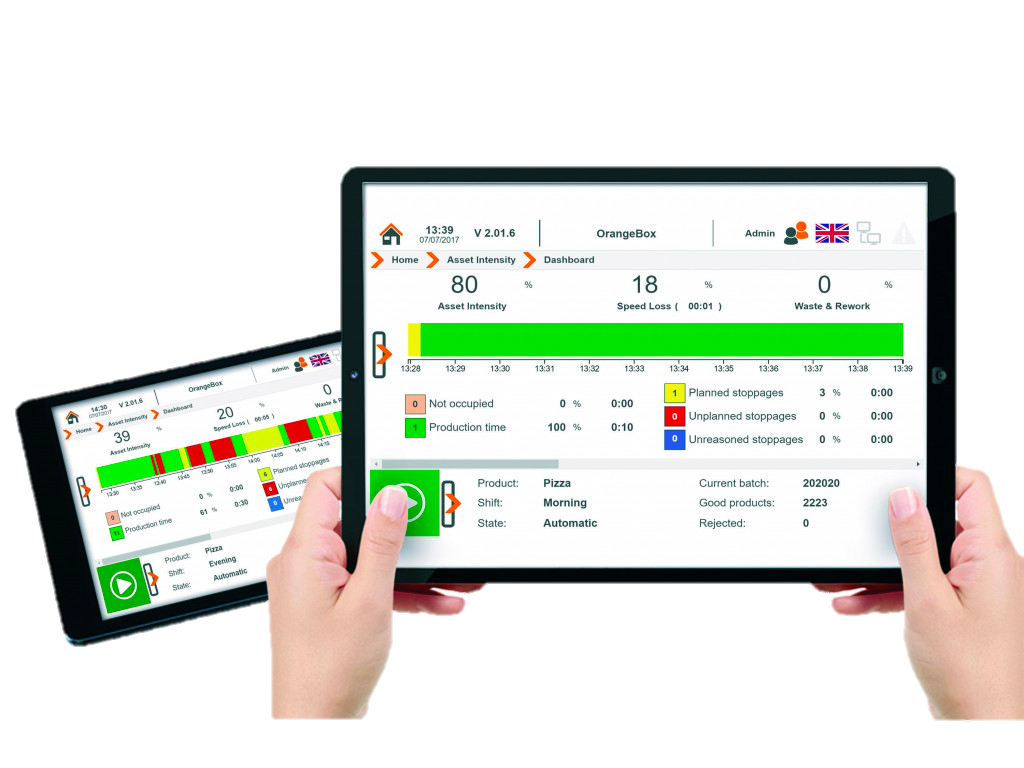 5G
Analog/legacy devices
DIGITALNE PLATFORME ZA VERTIKALNO INTERGIRANI DISTRIBUCIJSKI SUSTAV
Slide 7
March 10, 2020
ABB Ability™ 
Enabled
Device
ABB Ability™ 
Enabled
Device
[Speaker Notes: ABB nije u digitalnim tehnologijama zadnjih par godina već nekoliko desetljeća
ABB Ability rezultat dugogodišnjeg razvoja digitalnih rješenja ne samo za segment energetike već cjelokupne industrije
Rješenja koja se protežu od rješenja na razini ‘polja’ do ‘cloud-a’]
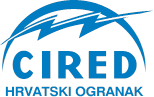 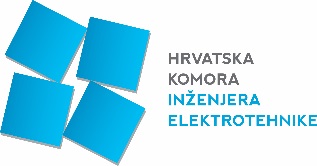 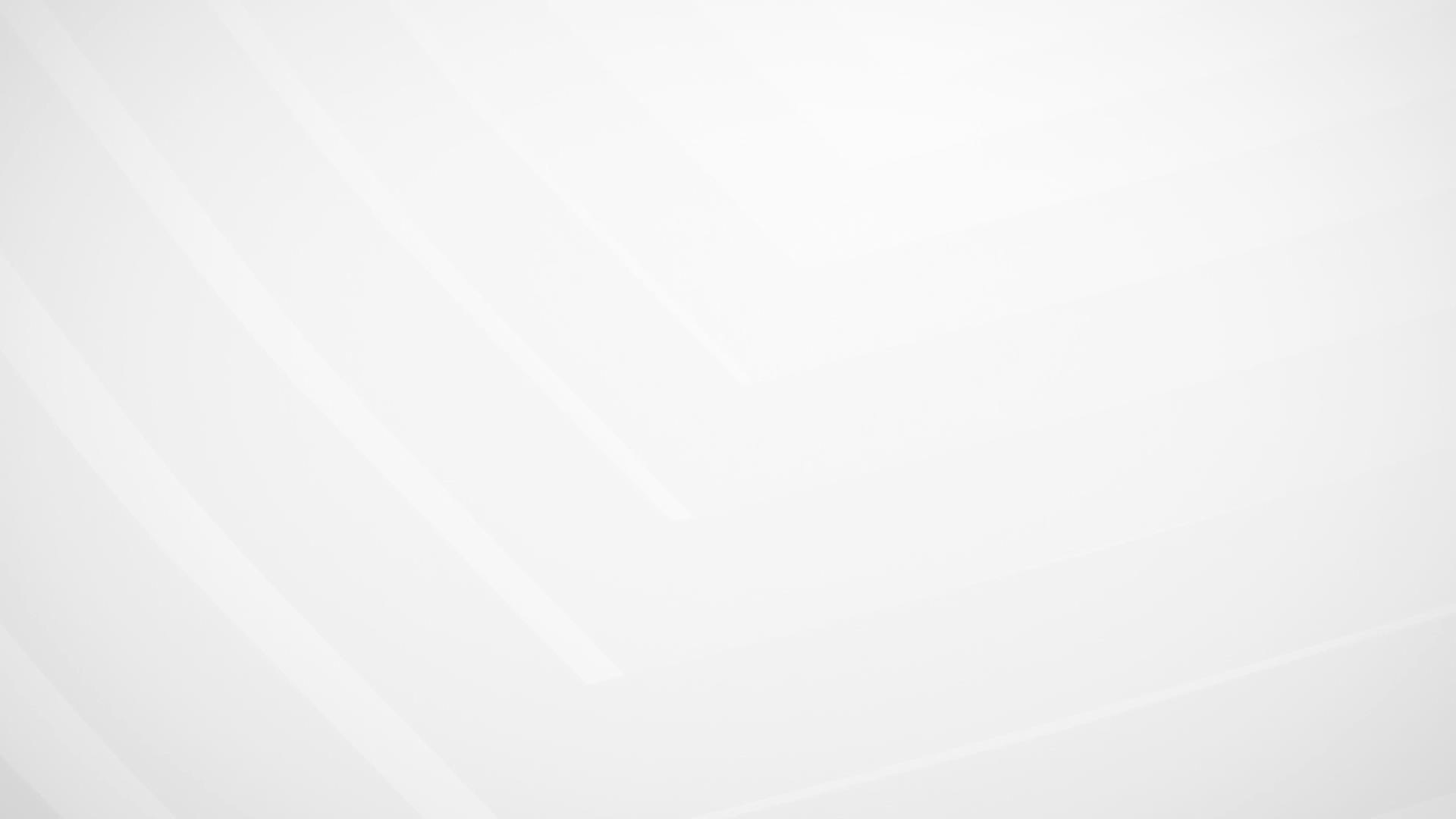 ABB AbilityTM
Operations Data Management Zenon


Sigurna platforma za upravljanje podacima, lako spojiva sa strojevima, infrastrukturom i proizvodnim pogonima

Služi kao baza za druga digitalna rješenja iz ABB AbilityTM platforme ili se može
      spojiti na druge softverske digitalne pakete

Preko 300 drivera za spajanje na opremu različitih proizvođača

Laka integracija u cloud rješenja preko različitih sučelja

Dugi životni vijek, kompatabilnost sa prijašnjim verzijama

Mala cijena održavanja i nadograđivanja
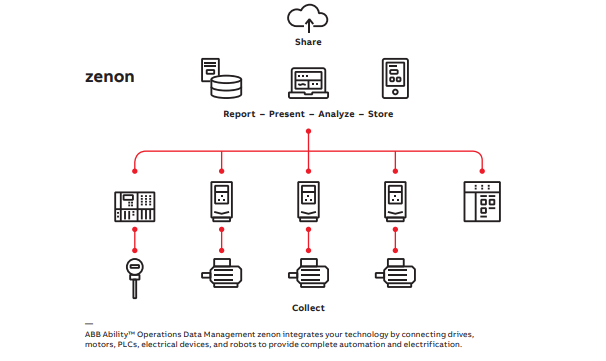 DIGITALNE PLATFORME ZA VERTIKALNO INTERGIRANI DISTRIBUCIJSKI SUSTAV
Slide 8
March 10, 2020
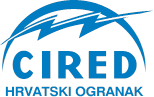 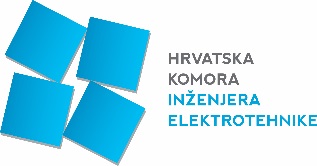 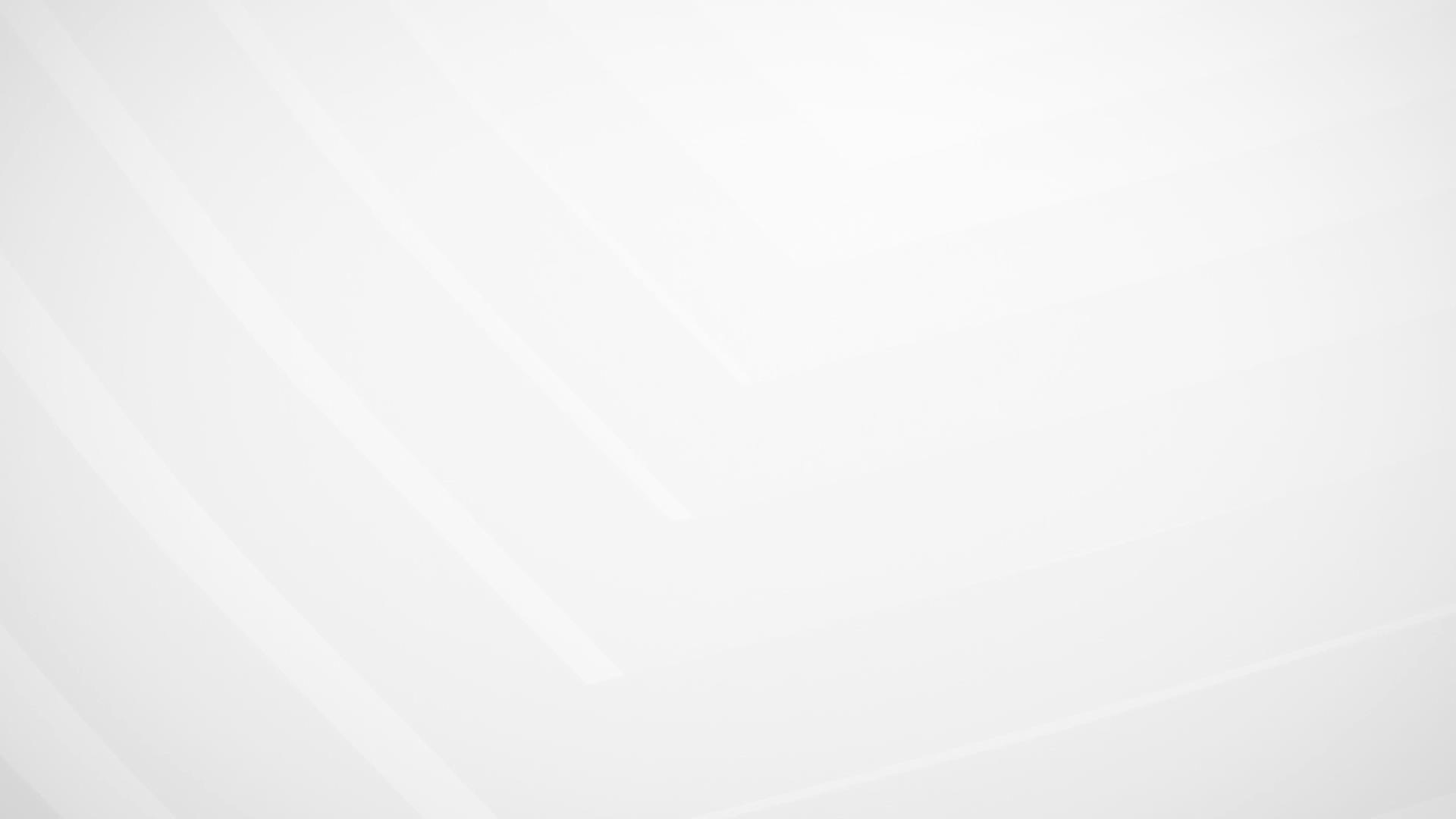 ABB AbilityTM
Operations Data Management Zenon

Prikuplja, analizira, prikazuje i upravlja podacima

Pruža vrijedne uvide o procesima za bolje odluke

Smanjuje vrijeme izvan pogona

Poboljšava energetsku učinkovitost

Maksimalna sigurnost podataka i snažni alati za izvještavanje

Globalna podrška
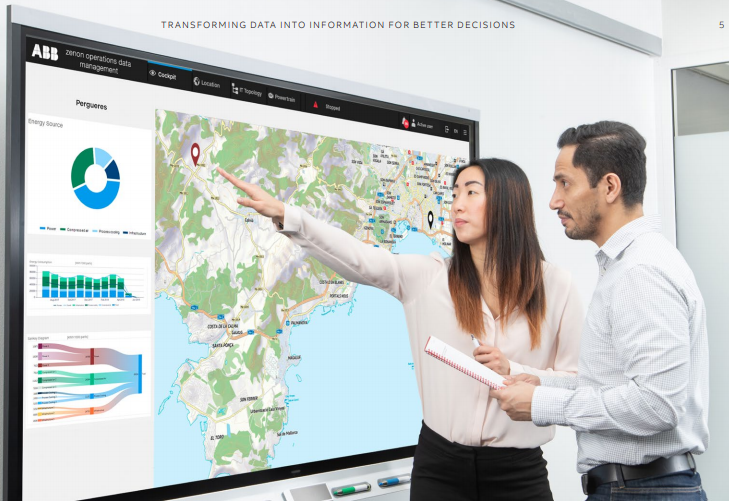 DIGITALNE PLATFORME ZA VERTIKALNO INTERGIRANI DISTRIBUCIJSKI SUSTAV
Slide 9
March 10, 2020
[Speaker Notes: Nije samo HMI sučelje, već alat za obradu podataka, ne samo njihovo prikazivanje već za analizu i korištenje u svrhu povećanja efikasnosti i samjnivanja troškova rada]
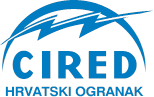 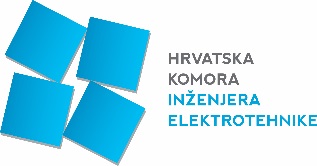 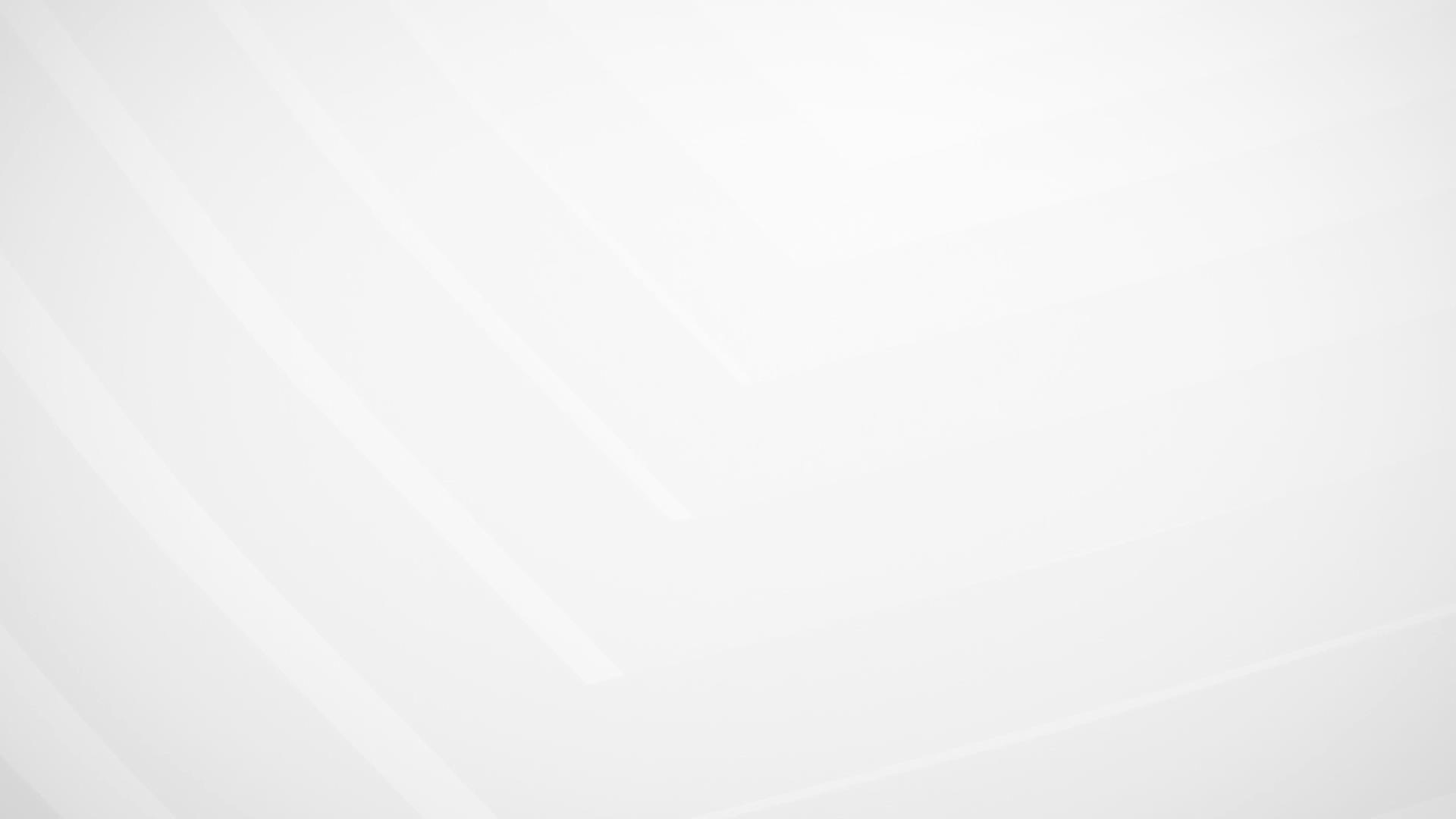 ABB AbilityTM
Operations Data Management Zenon – tipovi sustava


Zenon Supervisor


Zenon Operator 


Zenon Energy Edition


 ABB ZEE600
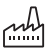 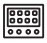 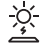 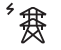 DIGITALNE PLATFORME ZA VERTIKALNO INTERGIRANI DISTRIBUCIJSKI SUSTAV
Slide 10
March 10, 2020
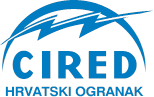 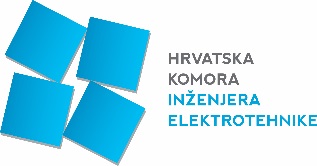 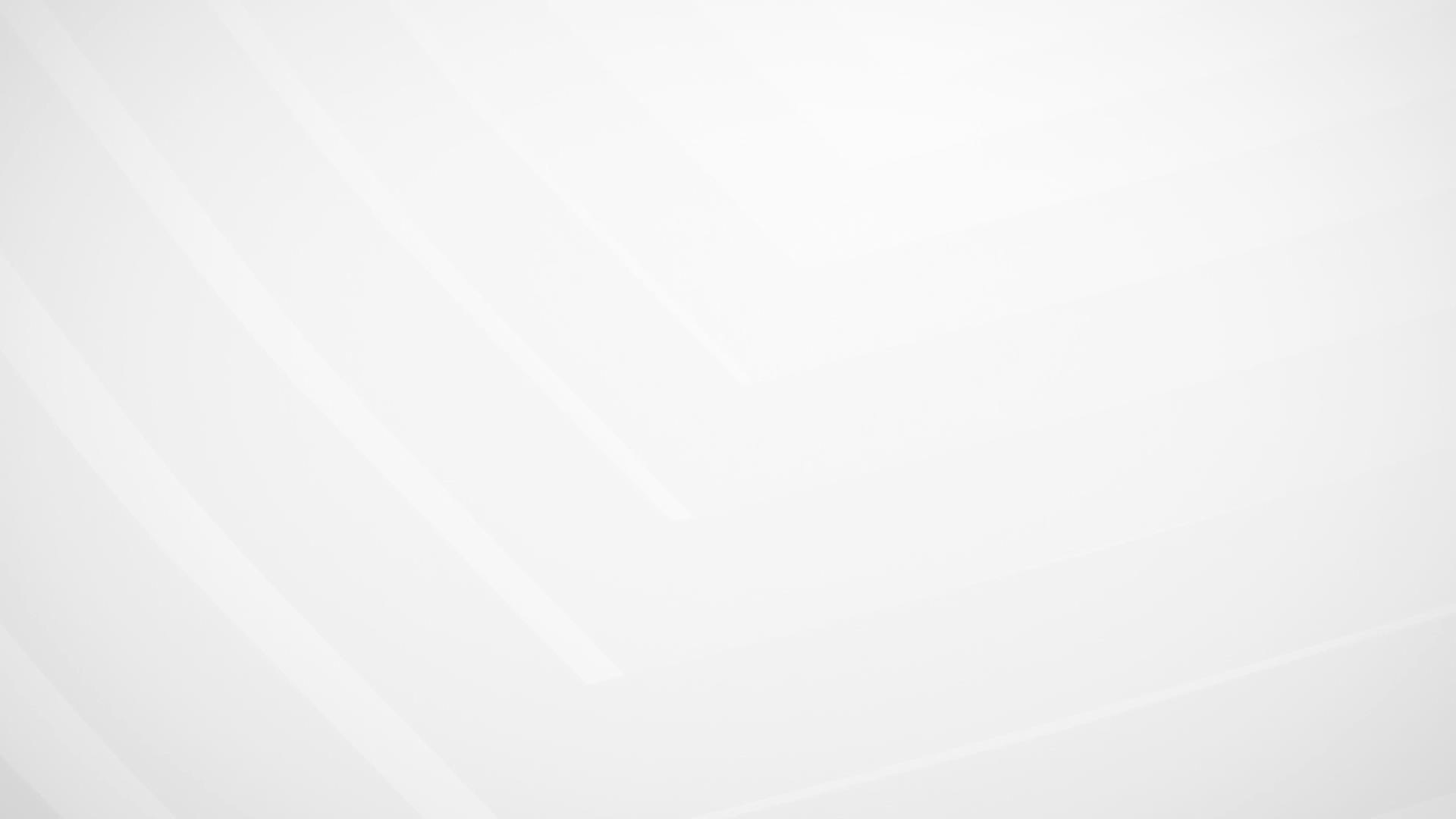 ABB AbilityTM
ABB ABILITY™ ELECTRIFICATION MONITORING AND CONTROL FOR DISTRIBUTION NETWORKS
ABB ZEE600

Dio ABB AbilityTM platforme sa direktnom primjenom za kontrolu i nadzor distributivnih mreža (baziran na Zenon Energy Edition)
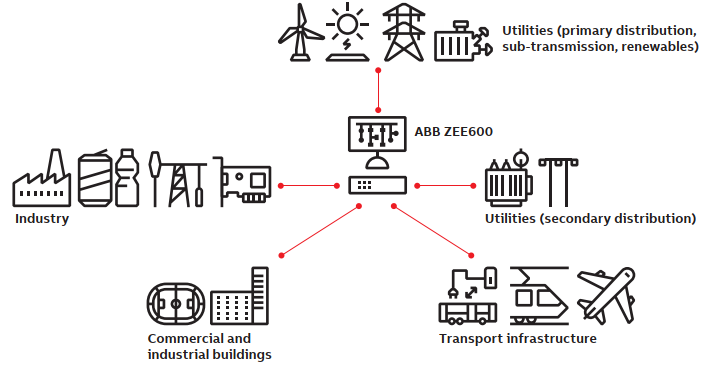 DIGITALNE PLATFORME ZA VERTIKALNO INTERGIRANI DISTRIBUCIJSKI SUSTAV
Slide 11
March 10, 2020
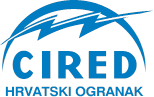 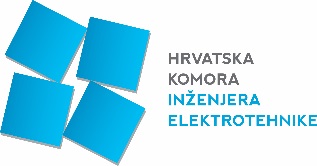 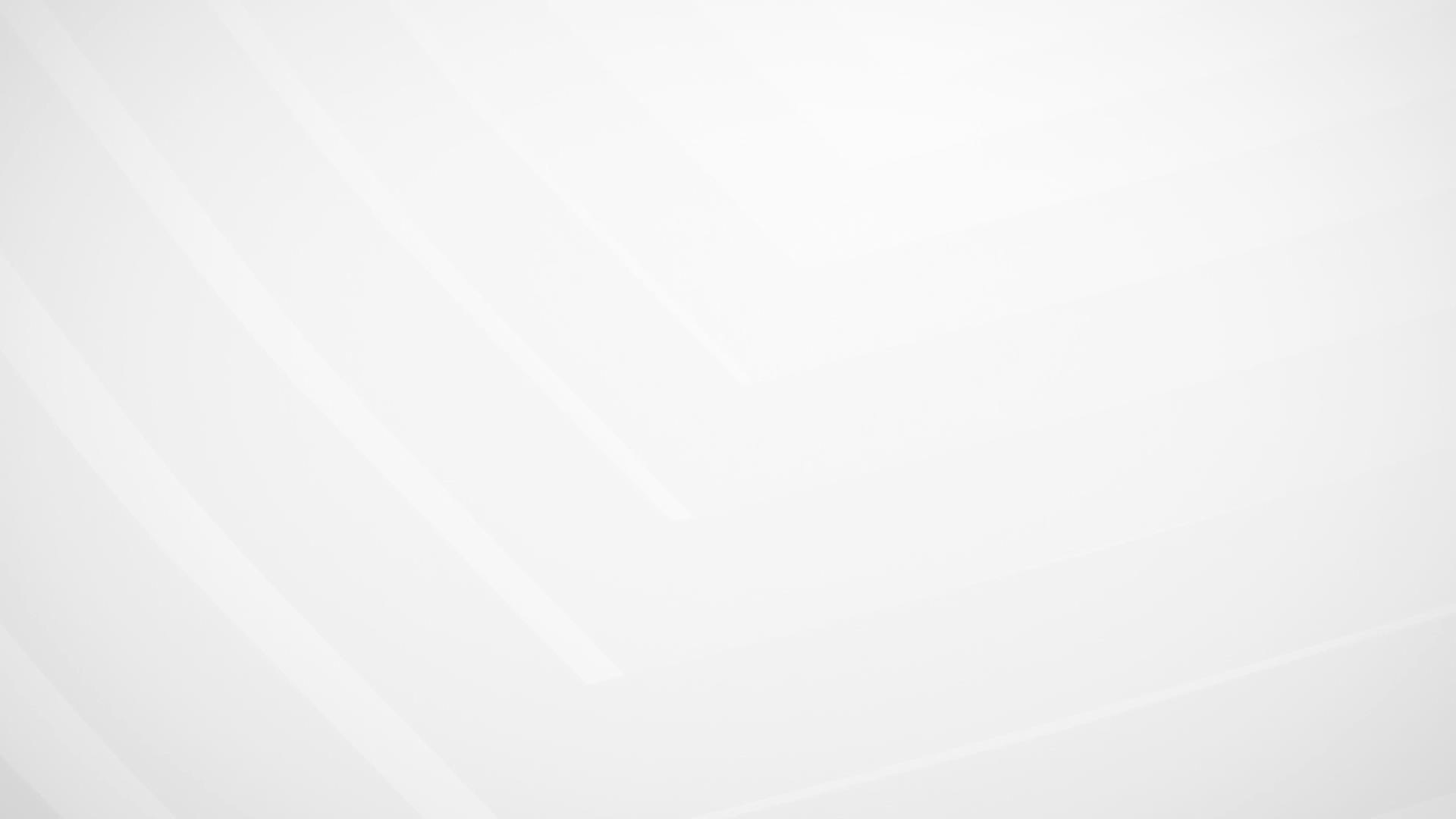 ABB AbilityTM
ABB ZEE600 – Glavne značajke

Fleksibilna arhitektura sa mogućnošću daljinskog upravljanja
Prilagodljivo grafičko korisničko sučelje
Pristup i sinkronizacija projekata za više korisnika
Otvorenost i proširivost sustava
Praćenje, izvještavanje i optimizacija u stvarnom vremenu
Laka spojivost sa vanjskim sustavima ili cloud rješenjima
Siguran rad, komunikacija i sigurnost podataka

Praćenje i kontrola procesa u stvarnom vremenu korištenjem
      naprednih korisničkih sučelja
Skalabilnost i modularnost kako bi se zadovoljile trenutne i buduće 
      potrebe postrojenja
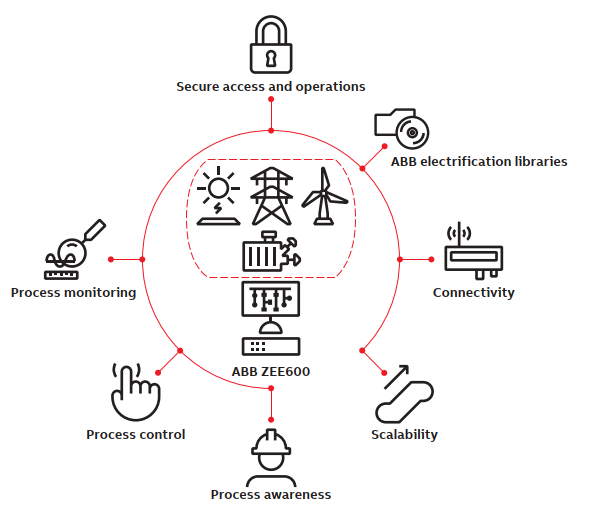 DIGITALNE PLATFORME ZA VERTIKALNO INTERGIRANI DISTRIBUCIJSKI SUSTAV
Slide 12
March 10, 2020
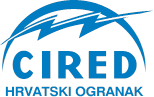 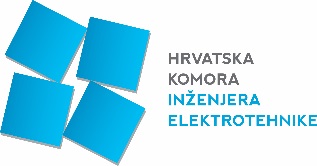 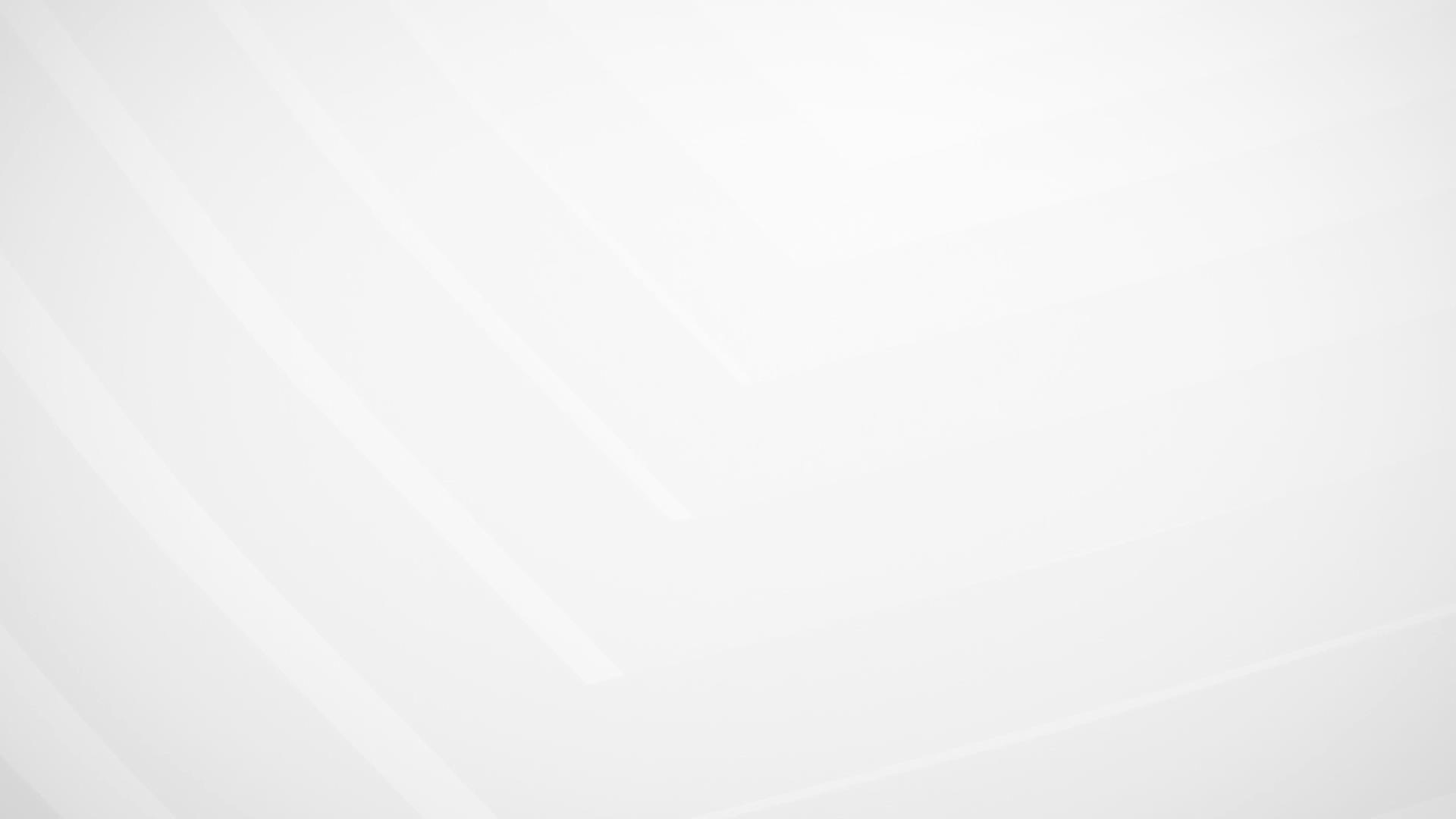 ABB AbilityTM
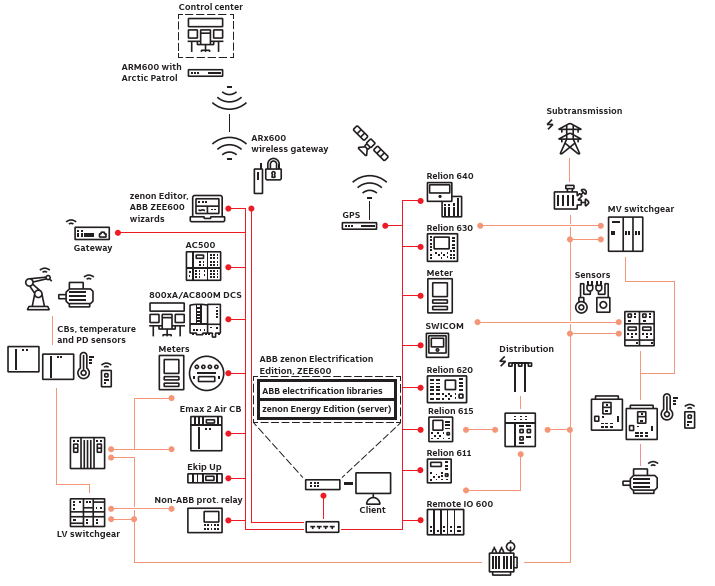 ABB ZEE600 – Primjena

HMI za trafostanicu

Komunikacijsko sučelje
IEC 61850 MMS (Edition 1, Edition 2)
IEC 60870-5-101
IEC 60870-5-103,
IEC60870-5-104,
Modbus TCP or Modbus RTU
DNP3 TCP
Itd.

Automatizacijski kontroler za primarnu i sekundarnu distribuciju
DIGITALNE PLATFORME ZA VERTIKALNO INTERGIRANI DISTRIBUCIJSKI SUSTAV
Slide 13
March 10, 2020
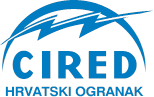 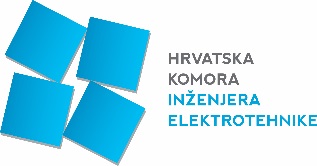 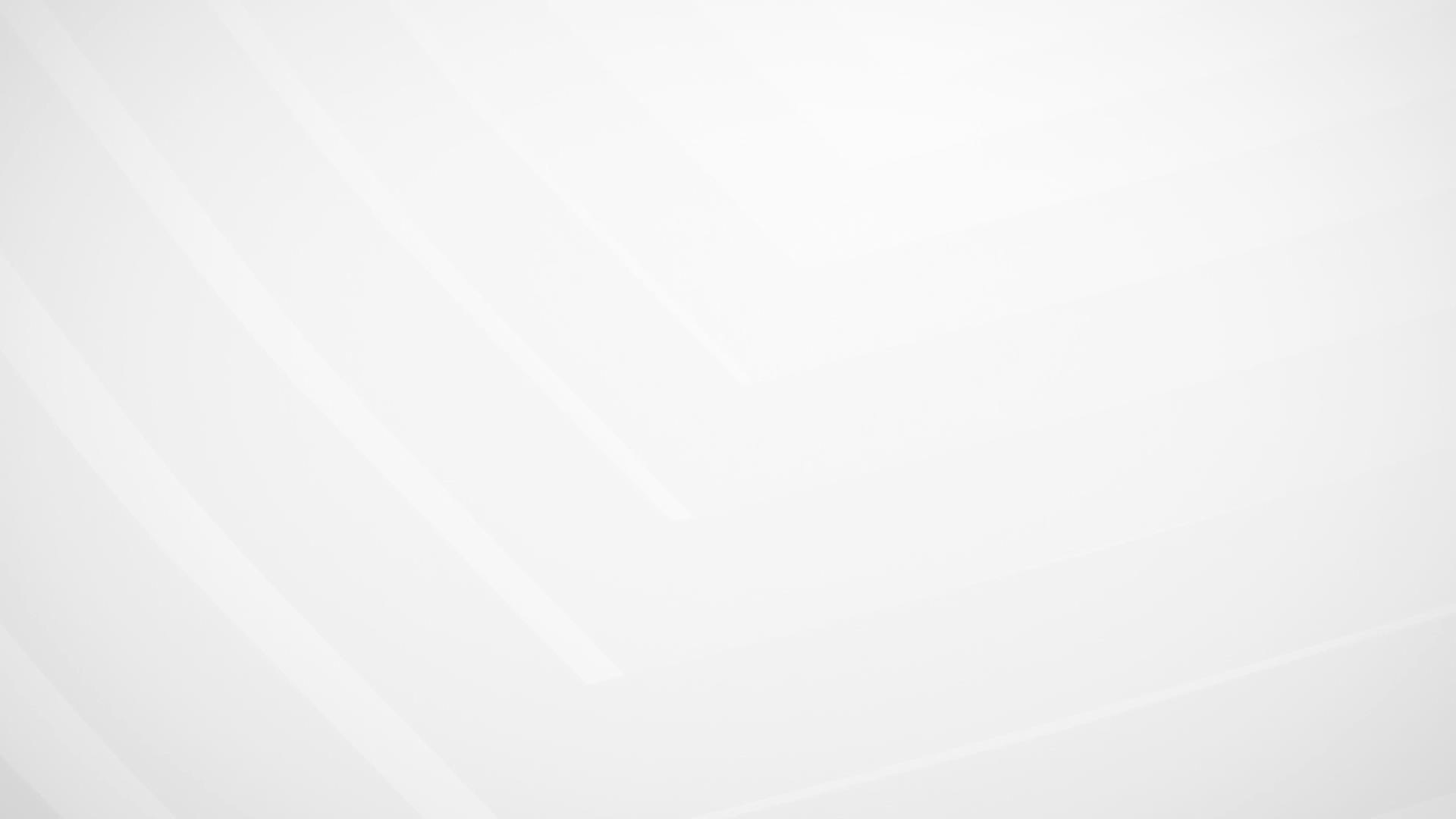 ABB AbilityTM
ABB ZEE600 – Uvid u procesna zbivanja
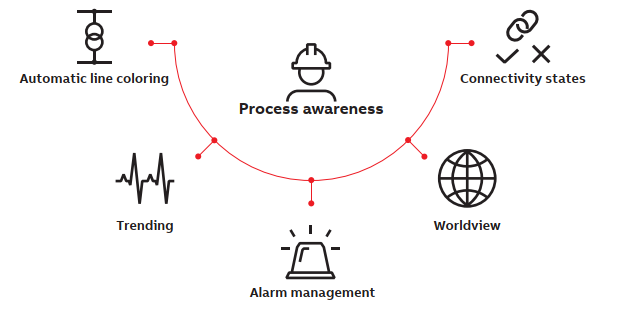 DIGITALNE PLATFORME ZA VERTIKALNO INTERGIRANI DISTRIBUCIJSKI SUSTAV
Slide 14
March 10, 2020
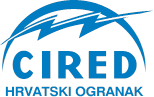 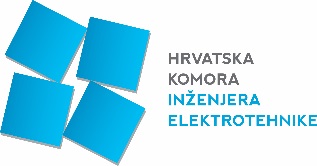 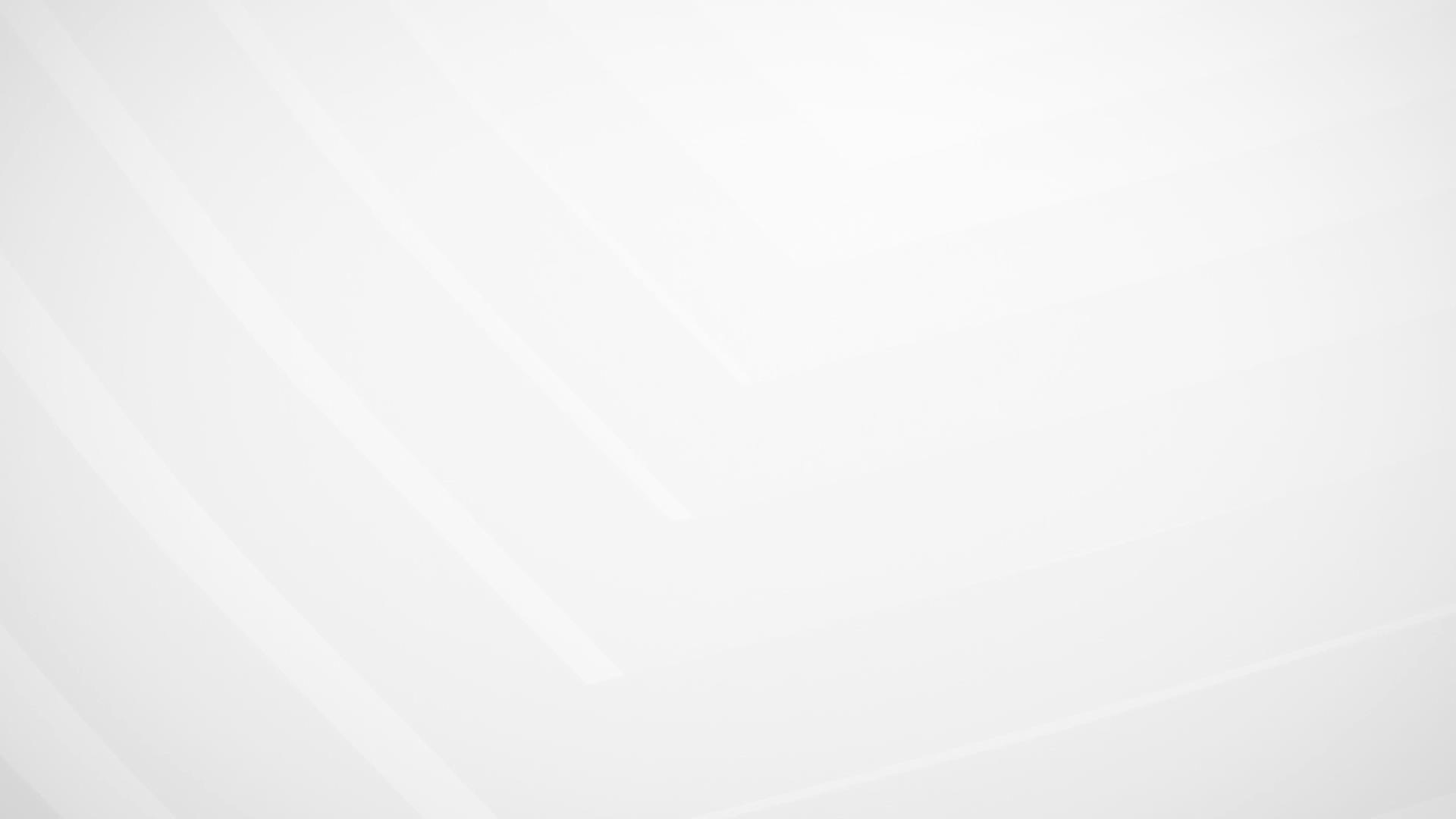 ABB AbilityTM
ABB ZEE600 – Uvid u procesna zbivanja


Alarm management

Upozorenje operateru o abnormalnim stanjima procesa

Lako definiranje alarma

Sveobuhvatna analitika alarma (broj, učestalost itd.)
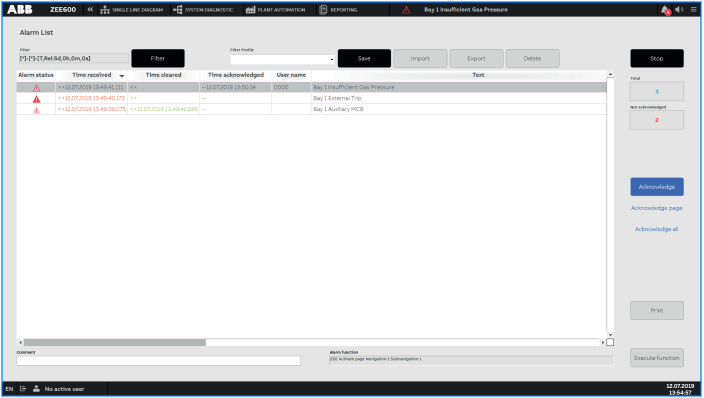 DIGITALNE PLATFORME ZA VERTIKALNO INTERGIRANI DISTRIBUCIJSKI SUSTAV
Slide 15
March 10, 2020
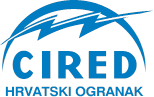 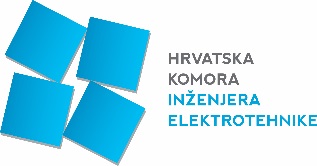 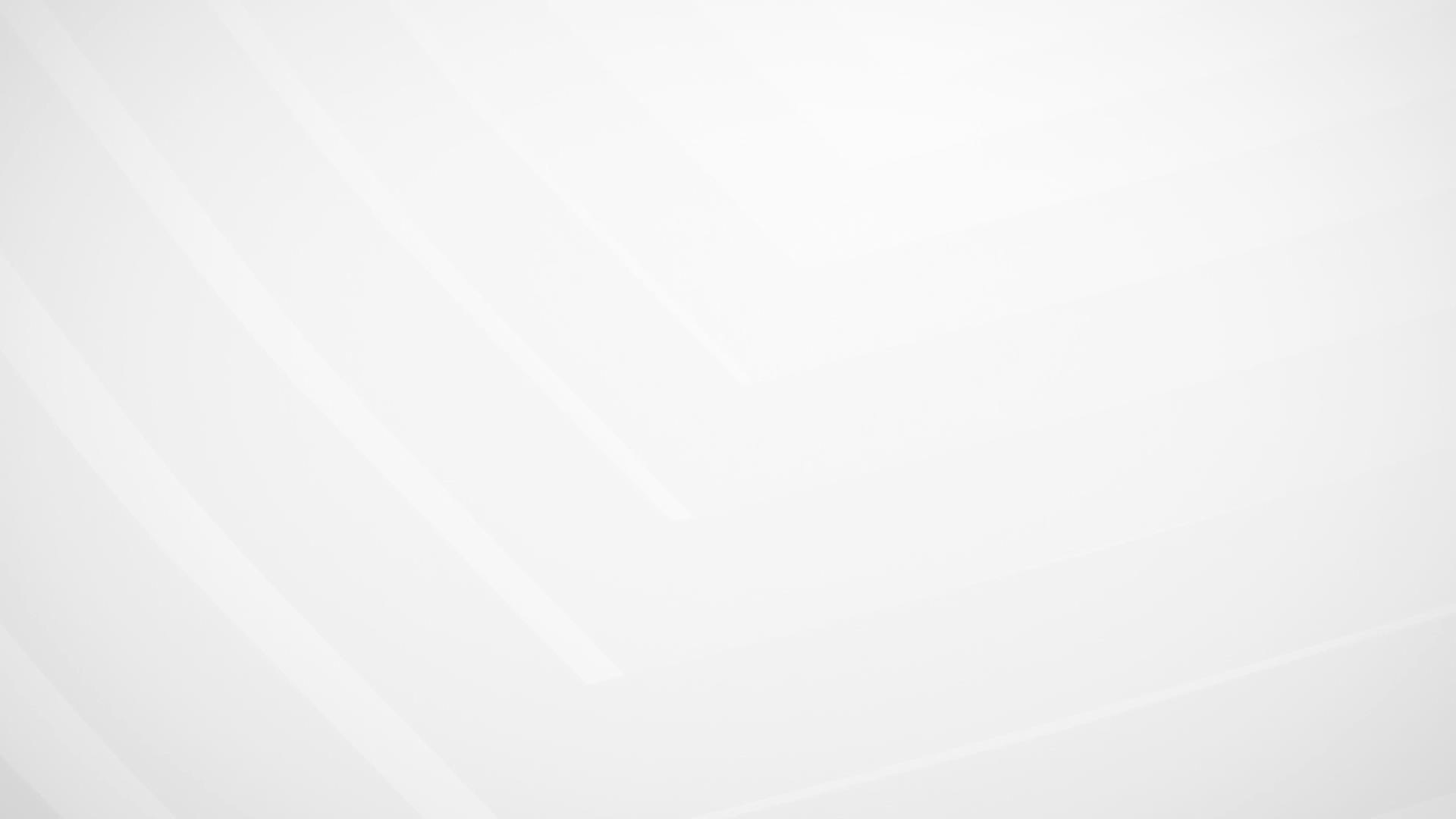 ABB AbilityTM
ABB ZEE600 – Uvid u procesna zbivanja


Automatic line coloring

Mijenjanje boja linija ovisno o stanju mreže, greškama itd.

Trenutna indikacija operaterima o stanju mreže

Brza reakcija na potencijalne greške i kvarove
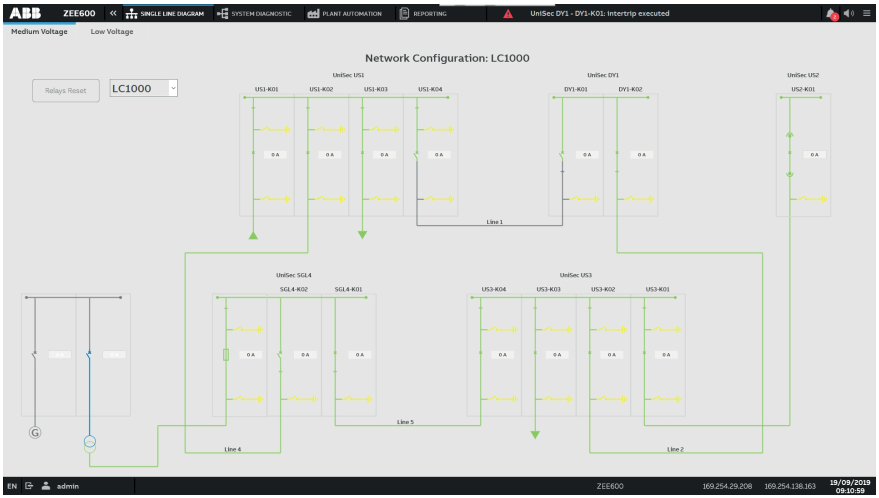 DIGITALNE PLATFORME ZA VERTIKALNO INTERGIRANI DISTRIBUCIJSKI SUSTAV
Slide 16
March 10, 2020
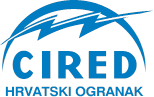 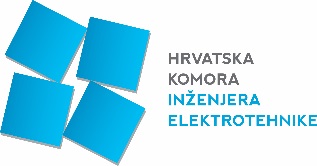 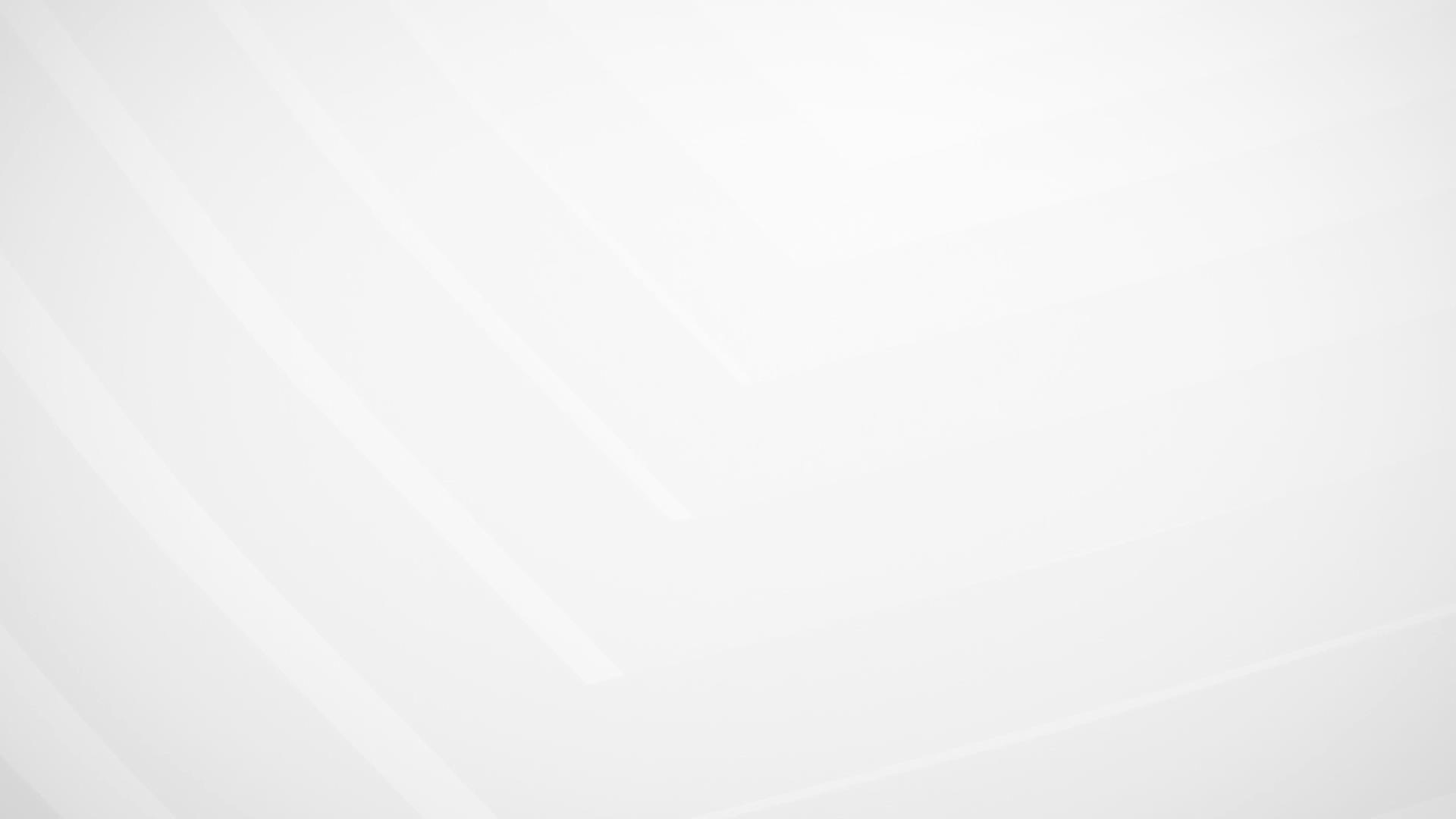 ABB AbilityTM
ABB ZEE600 – Uvid u procesna zbivanja


Worldview

Sveobuhvatan prikaz energetske mreže

Mogućnost povećvanja i smanjivanja prikaza
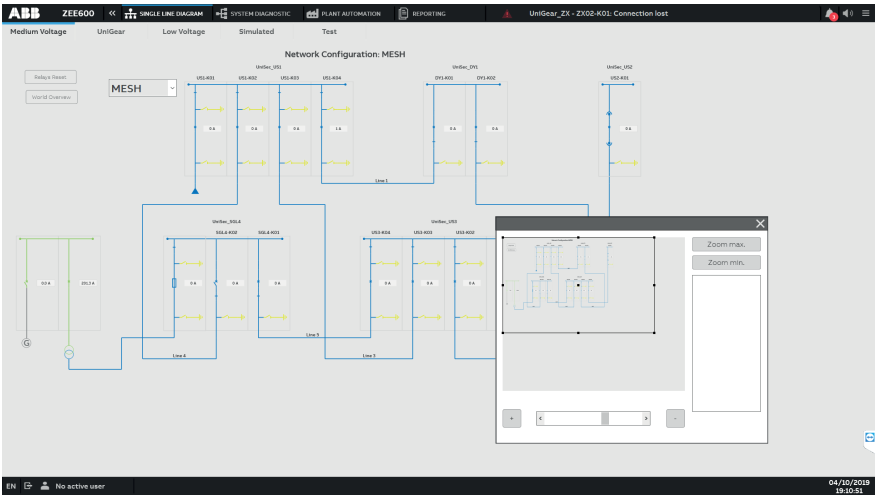 DIGITALNE PLATFORME ZA VERTIKALNO INTERGIRANI DISTRIBUCIJSKI SUSTAV
Slide 17
March 10, 2020
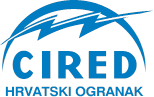 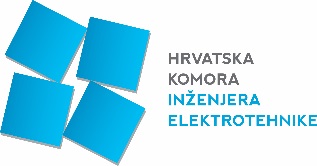 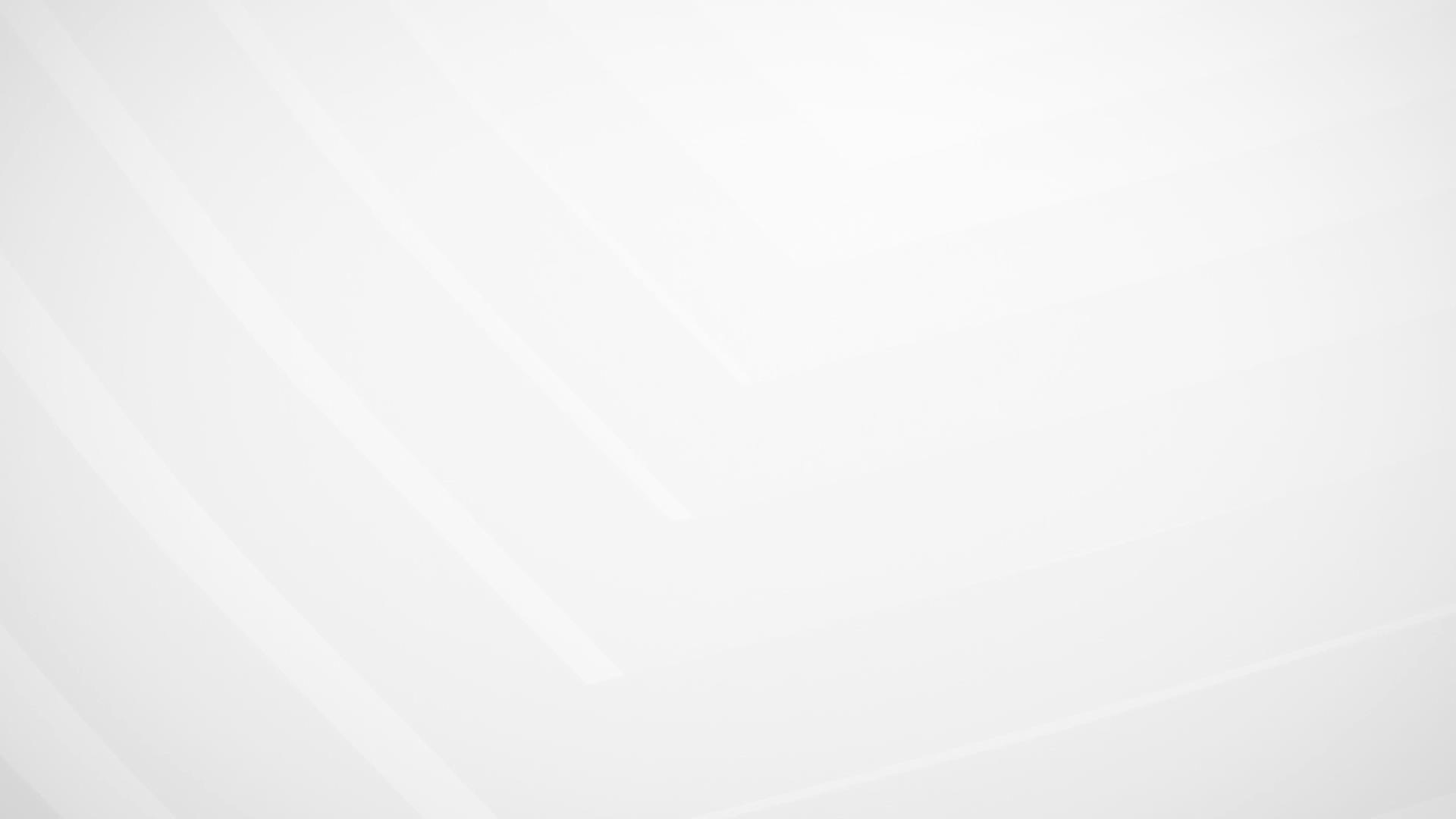 ABB AbilityTM
ABB ZEE600 – Uvid u procesna zbivanja


Trending

Prikaz trenutnih i povijesnih vrijednosti
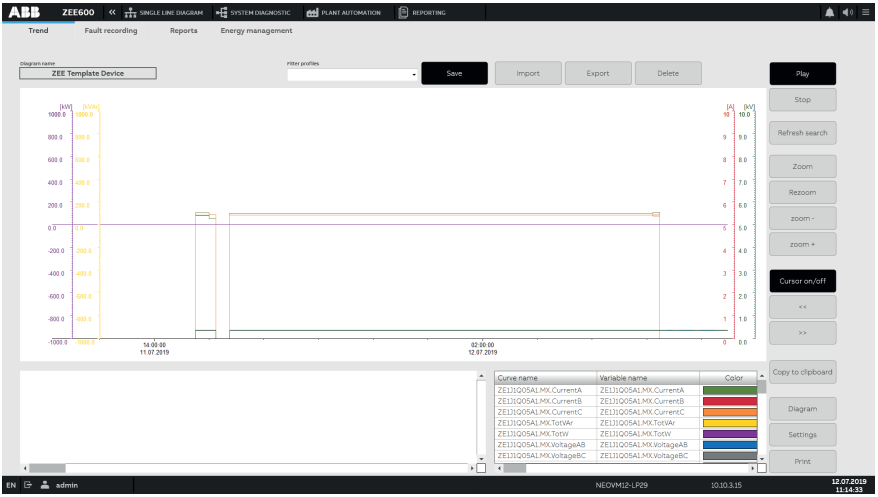 DIGITALNE PLATFORME ZA VERTIKALNO INTERGIRANI DISTRIBUCIJSKI SUSTAV
Slide 18
March 10, 2020
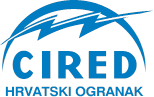 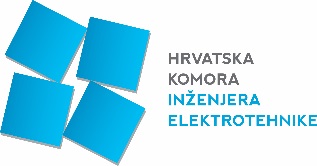 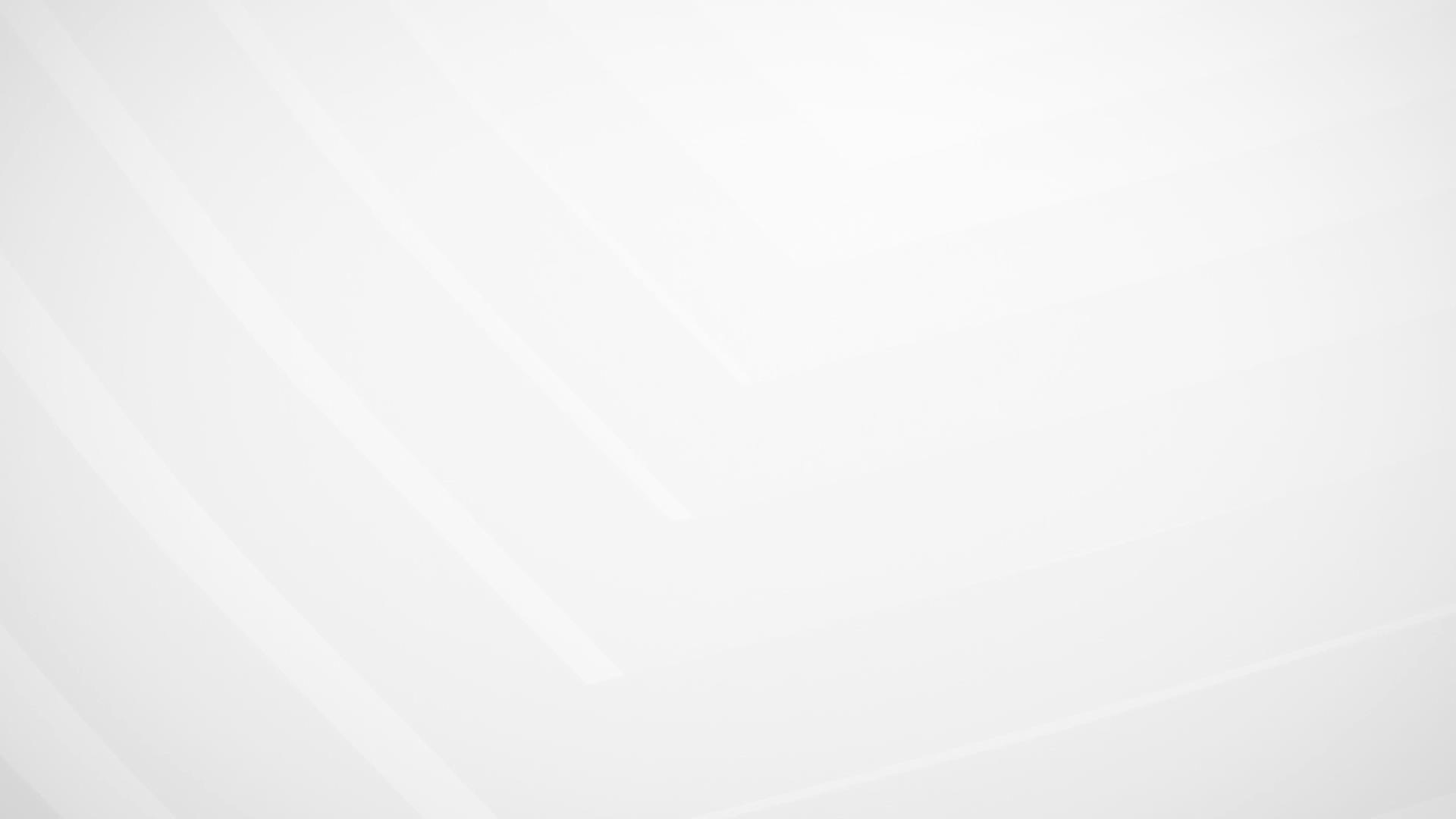 ABB AbilityTM
ABB ZEE600 – Uvid u procesna zbivanja


Connectivity states

Prikaz povezanosti svih uređaja na mreži
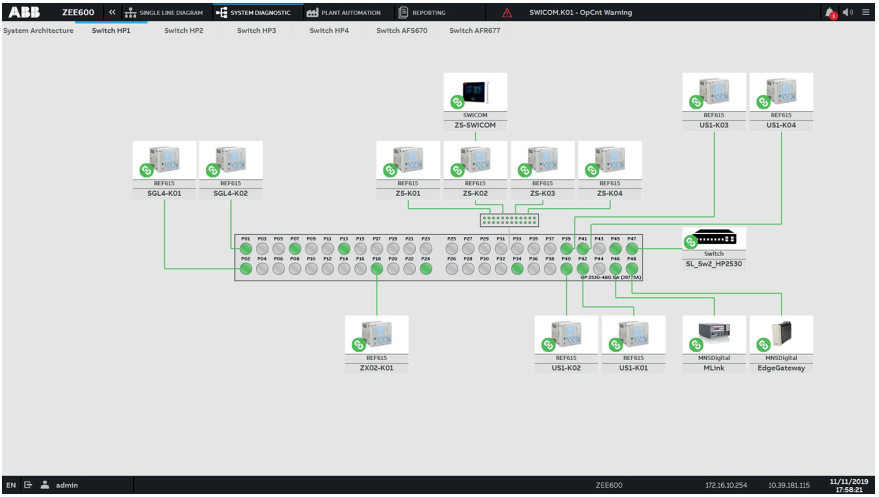 DIGITALNE PLATFORME ZA VERTIKALNO INTERGIRANI DISTRIBUCIJSKI SUSTAV
Slide 19
March 10, 2020
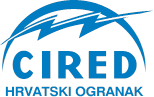 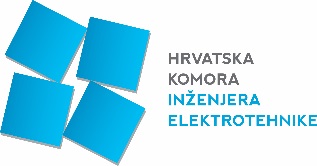 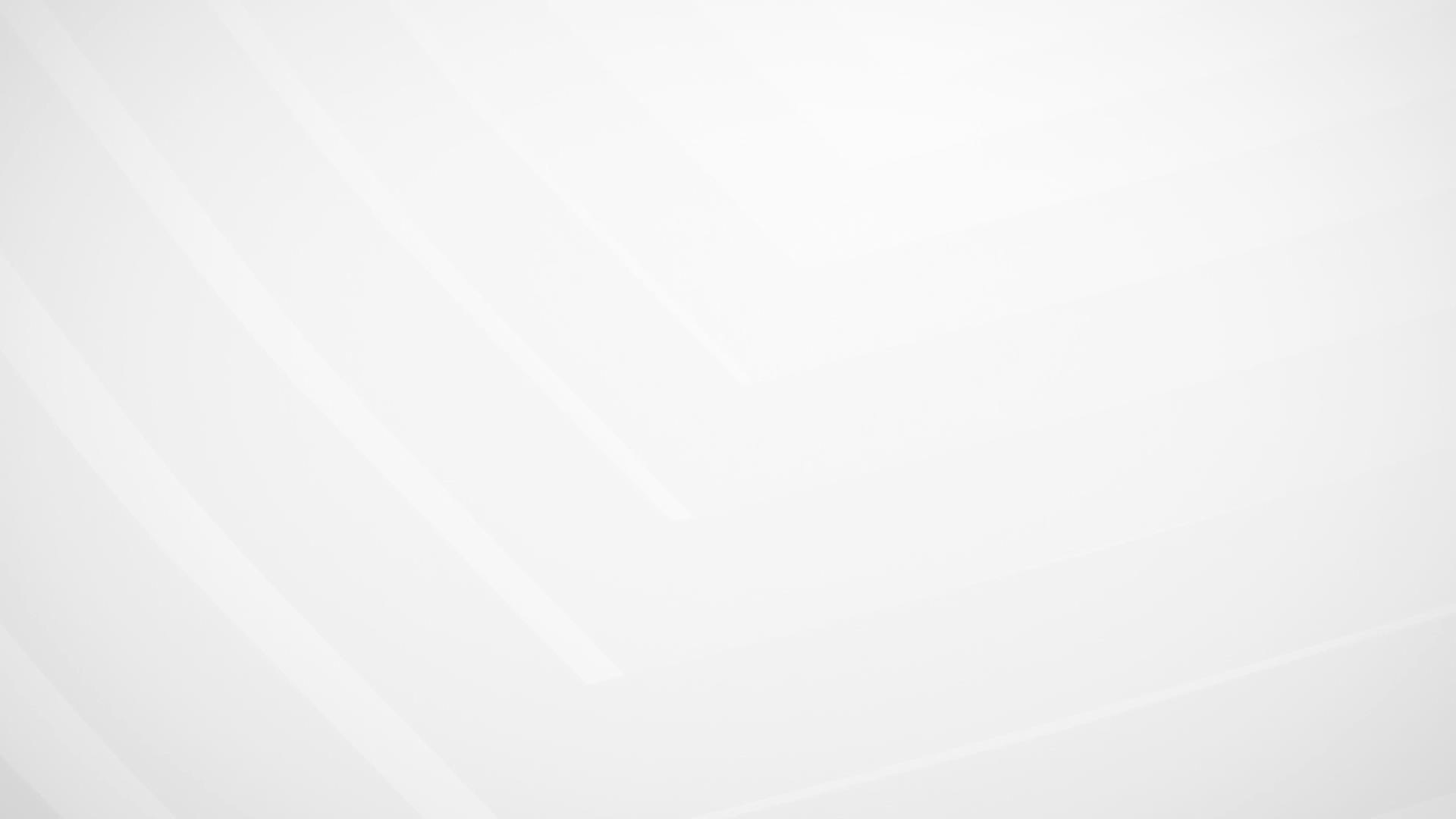 ABB AbilityTM
ABB ZEE600 – Web Server


Pregled i upravljanje procesom putem WEB preglednika

Dvije opcije

Standardni WEB server – samo pregled procesa

Web server Pro – puno upravaljanje sa procesom
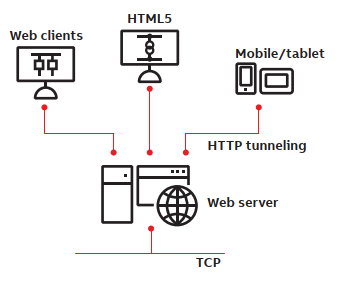 DIGITALNE PLATFORME ZA VERTIKALNO INTERGIRANI DISTRIBUCIJSKI SUSTAV
Slide 20
March 10, 2020
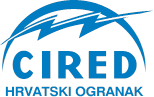 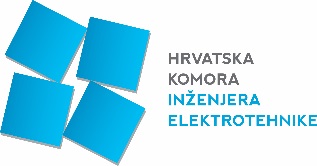 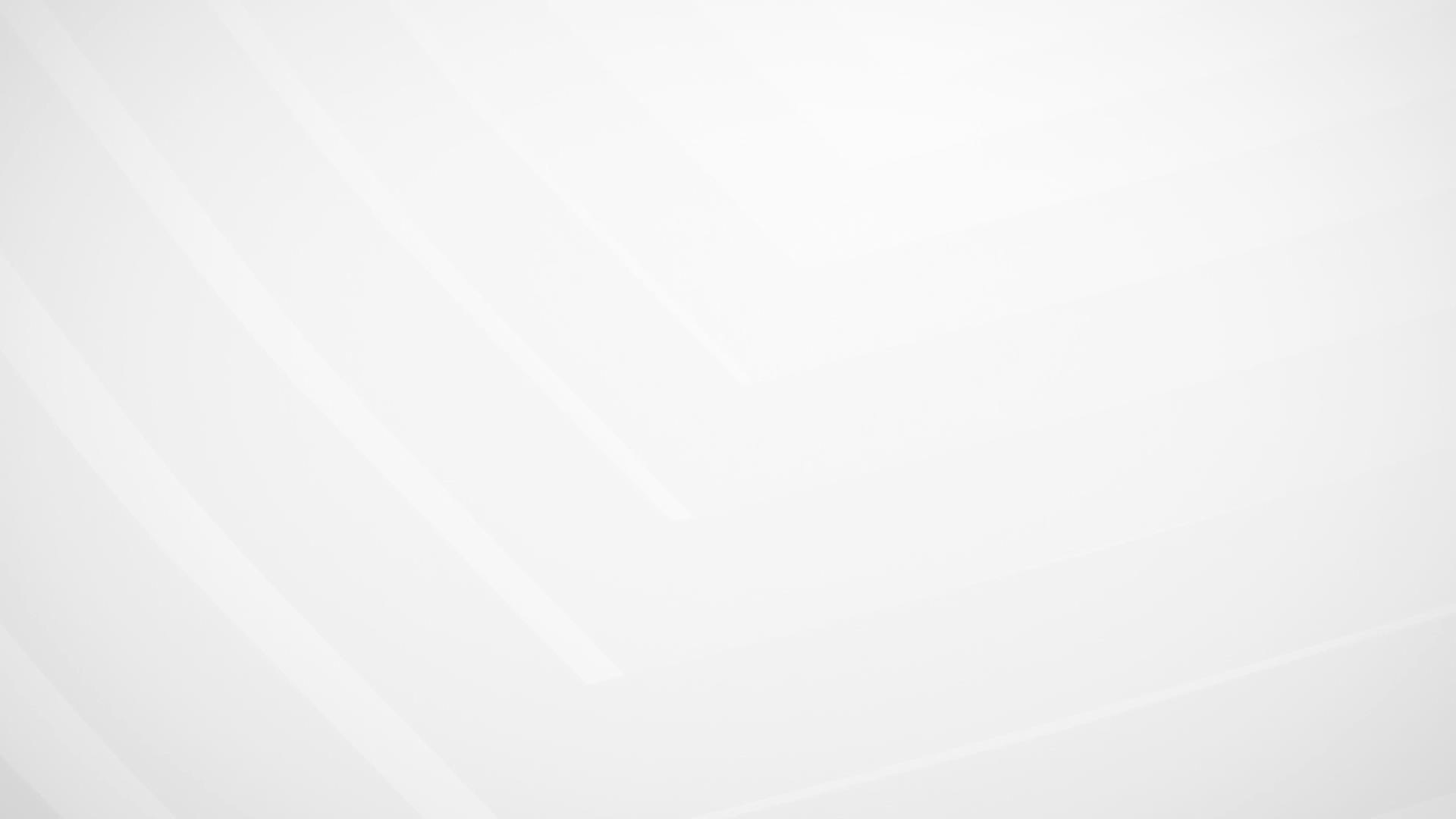 ABB AbilityTM
ABB ZEE600 – Upravljanje procesom
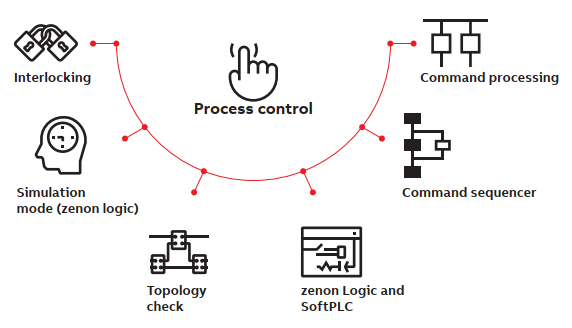 DIGITALNE PLATFORME ZA VERTIKALNO INTERGIRANI DISTRIBUCIJSKI SUSTAV
Slide 21
March 10, 2020
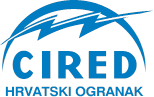 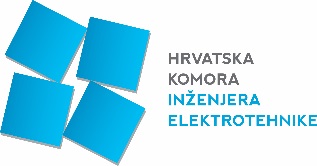 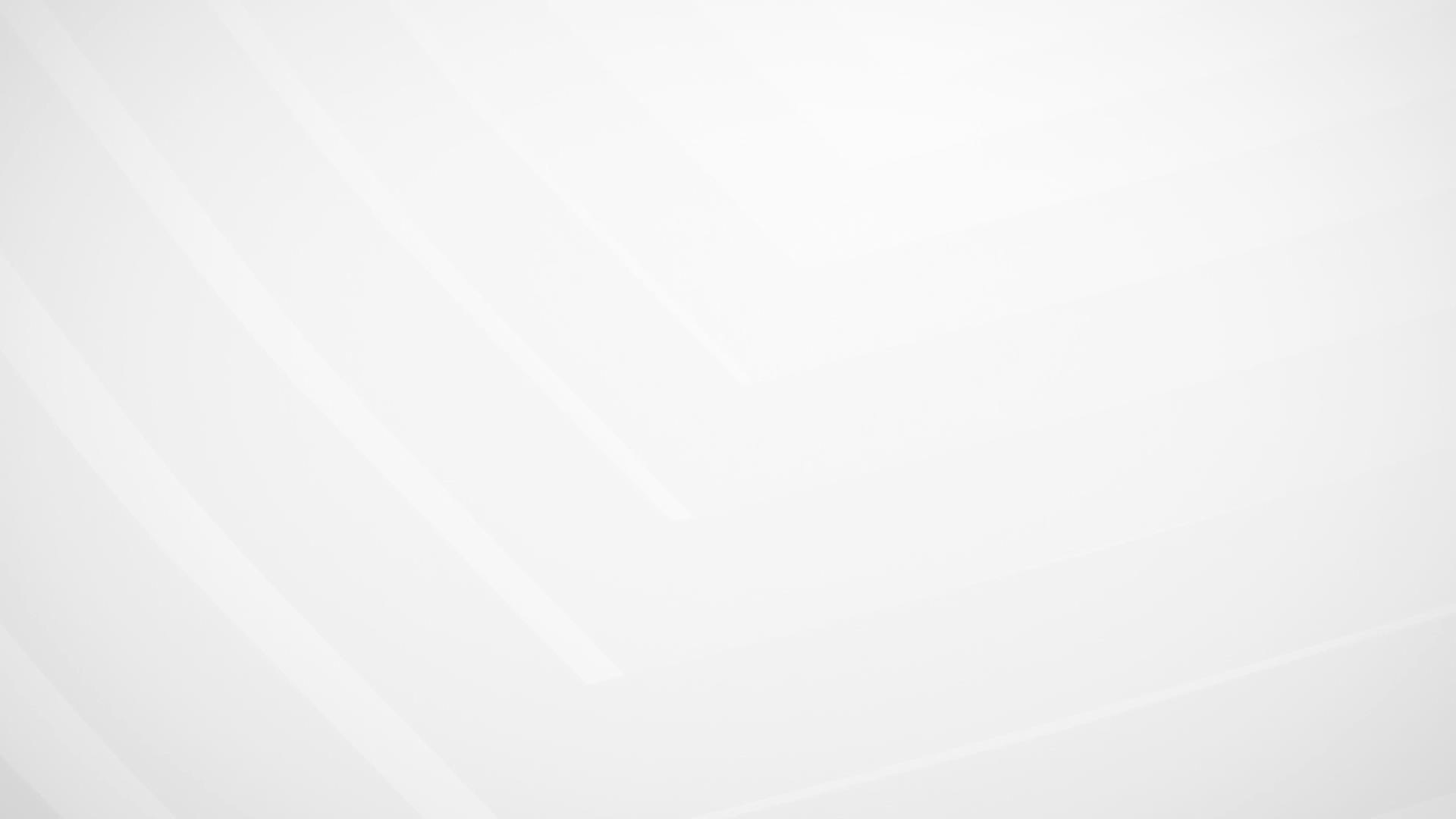 ABB AbilityTM
ABB ZEE600 – Upravljanje procesom

Command processing

Obrada naredbi bez grešaka (select-before-operate za IEC 61850, DNP3 iIEC 60870)

Blokiranje operacija

Detekcija kvara prekidača

Zaključavanje naredbi

Komande u dva koraka
DIGITALNE PLATFORME ZA VERTIKALNO INTERGIRANI DISTRIBUCIJSKI SUSTAV
Slide 22
March 10, 2020
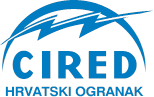 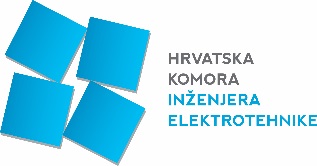 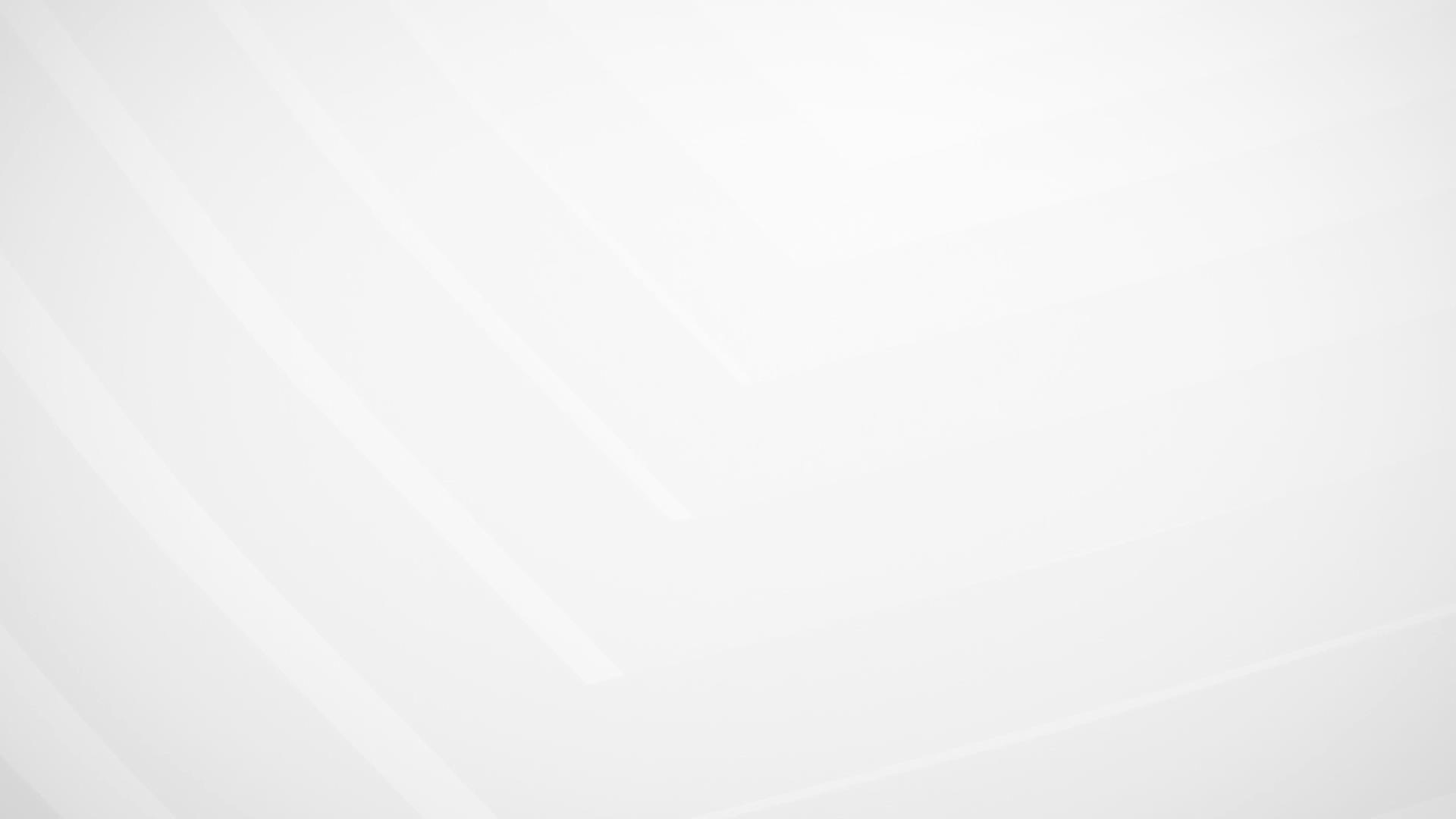 ABB AbilityTM
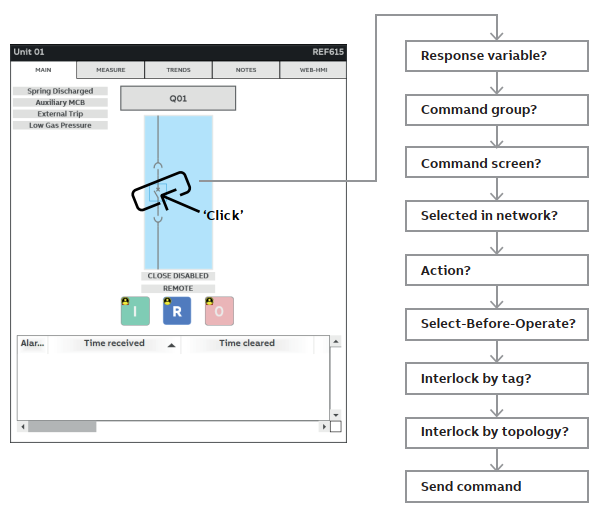 ABB ZEE600 – Upravljanje procesom

Interlocking and topology check

Sprečavanje potencijalno opasnih situacija

Za svaku naredbu se mogu definirati uvjeti za njezino 
       izvršavanje ovisno o stanju prekidača ili stanju mreže
DIGITALNE PLATFORME ZA VERTIKALNO INTERGIRANI DISTRIBUCIJSKI SUSTAV
Slide 23
March 10, 2020
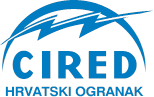 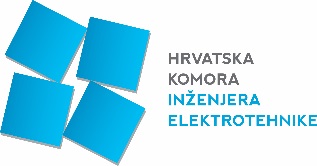 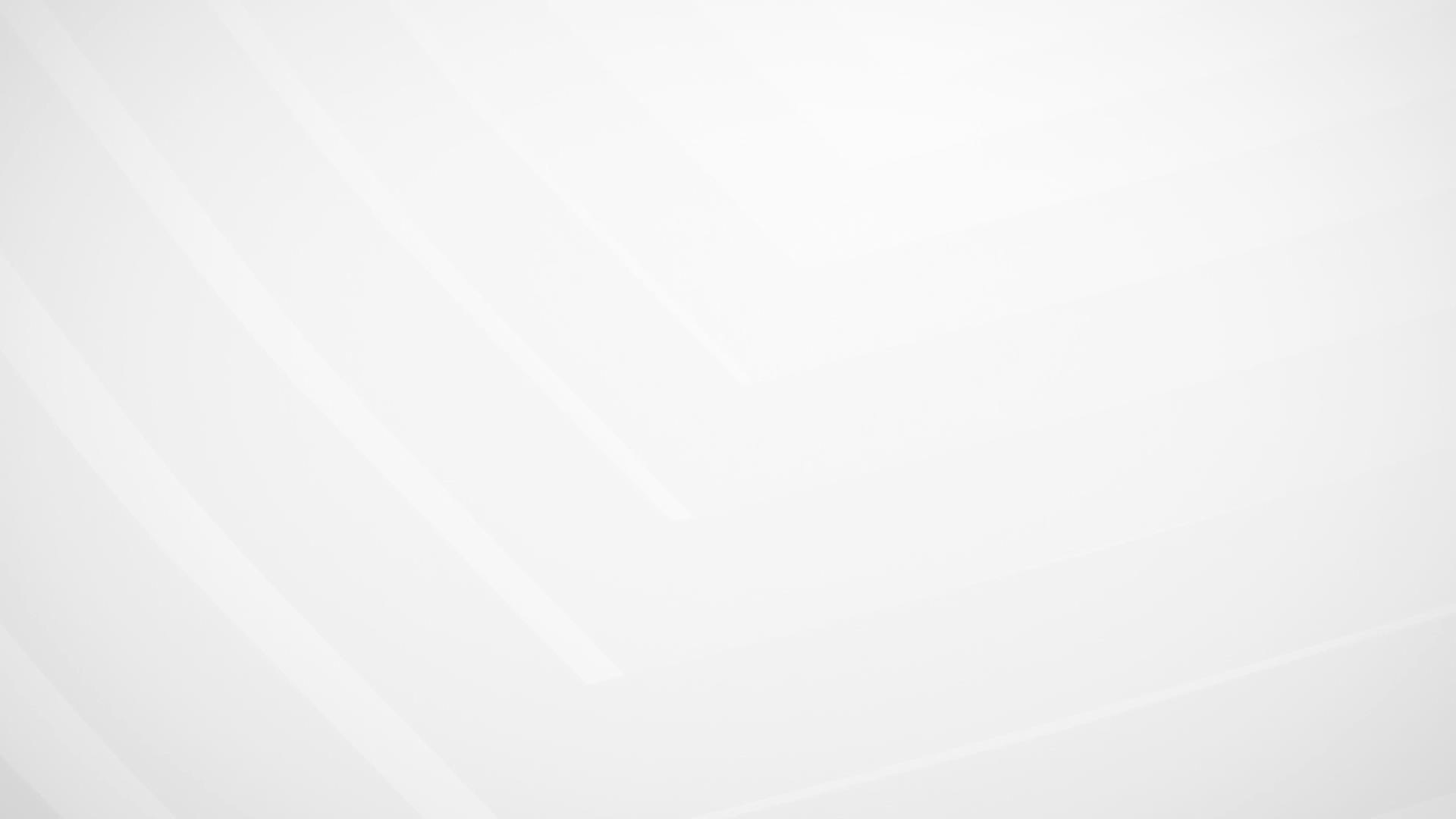 ABB AbilityTM
ABB ZEE600 – Upravljanje procesom

Zenon logic and SoftPLC

Ugrađeno IEC 61131-3 programsko okruženje

5 programskih jezika

SoftPLC za near-real-time ili non-real-time aplikacije
       (provjera uvjeta za dozvolu izvršavanja komandi,
       komunikacija sa relejima itd.)
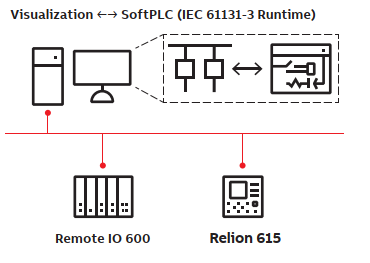 DIGITALNE PLATFORME ZA VERTIKALNO INTERGIRANI DISTRIBUCIJSKI SUSTAV
Slide 24
March 10, 2020
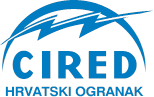 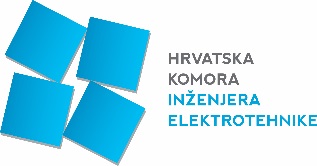 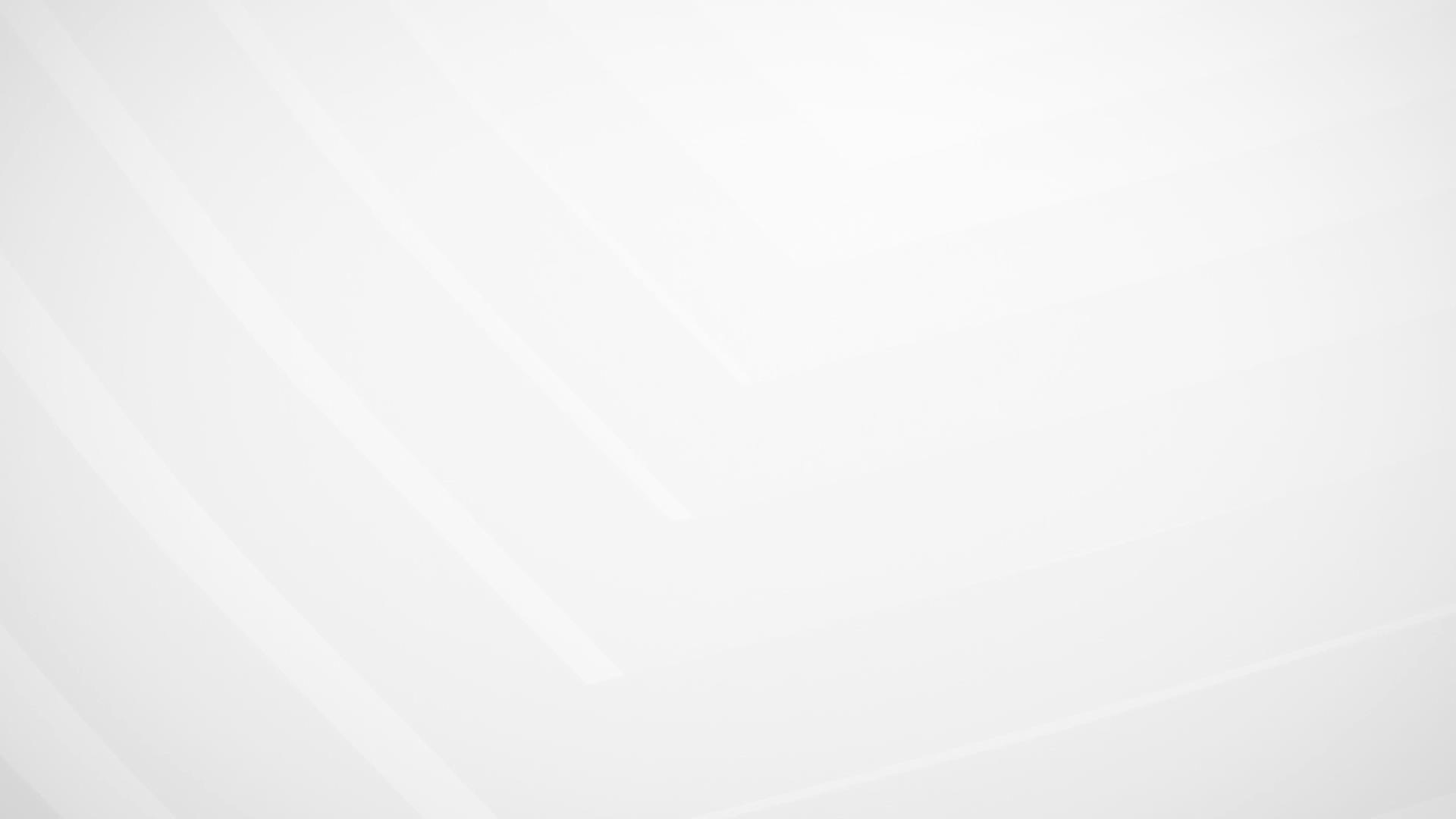 ABB AbilityTM
ABB ZEE600 – Upravljanje procesom

Zenon logic

Simulacija promjena prije same implementacije
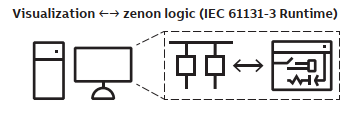 DIGITALNE PLATFORME ZA VERTIKALNO INTERGIRANI DISTRIBUCIJSKI SUSTAV
Slide 25
March 10, 2020
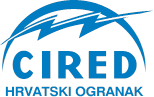 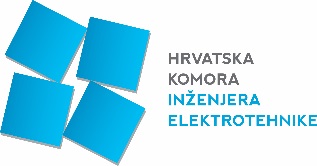 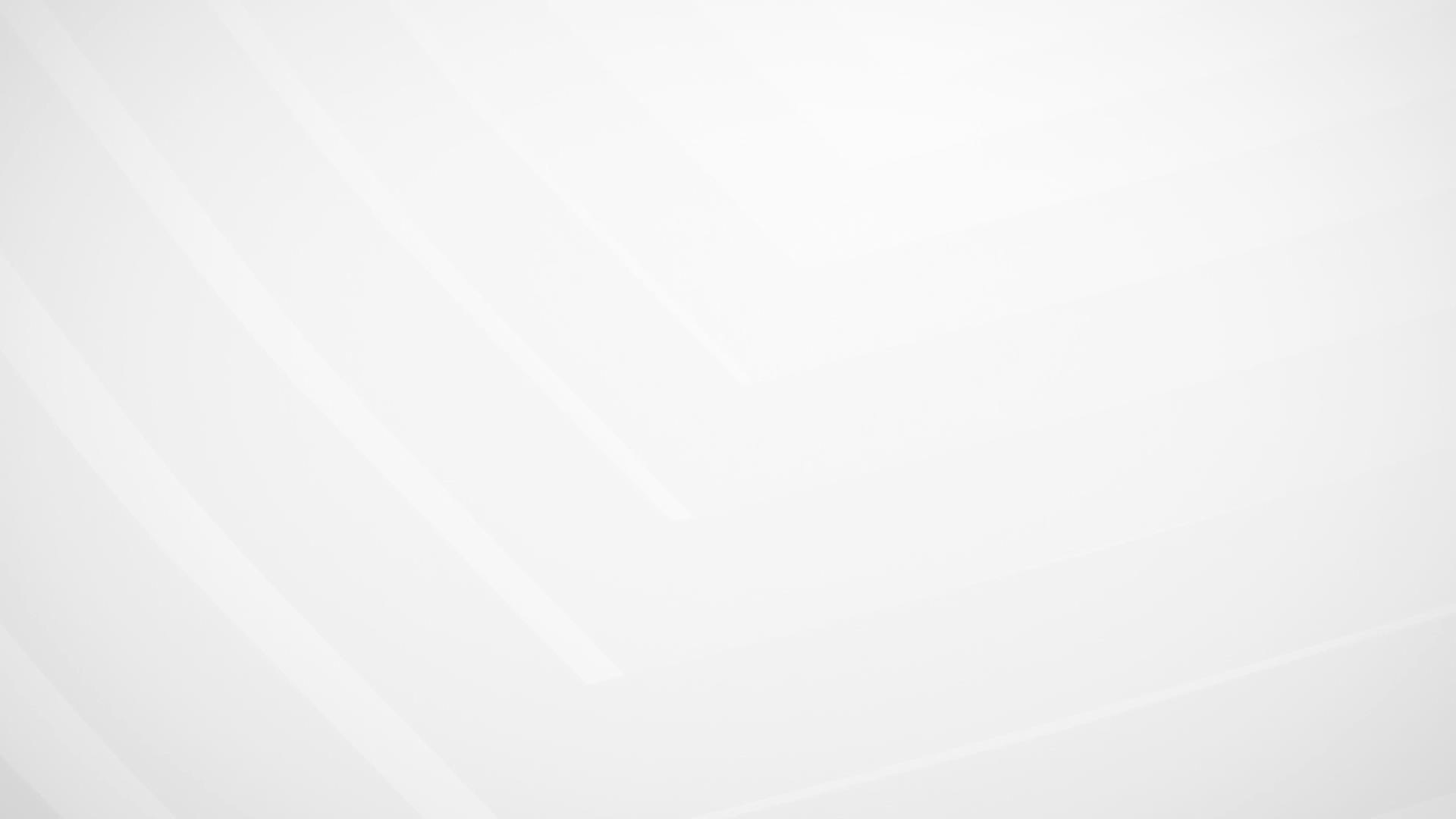 ABB AbilityTM
ABB ZEE600 – Upravljanje procesom

Command Sequencer

User friendly obrada naredbi u trafostanicama

Naredbe se mogu konfigurirati, mijenjati i testirati 
      u grafičkom sučelju bez potrebe korištenja SoftPLC
      programiranja

Svi glavni komunikacijski protokoli su podržani
      u ovom okruženju
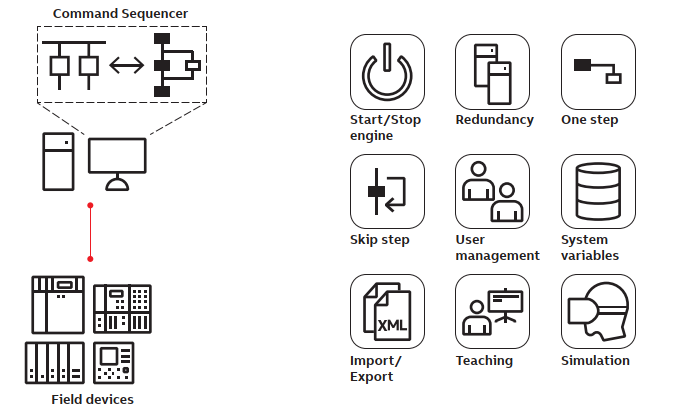 DIGITALNE PLATFORME ZA VERTIKALNO INTERGIRANI DISTRIBUCIJSKI SUSTAV
Slide 26
March 10, 2020
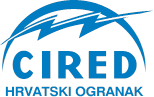 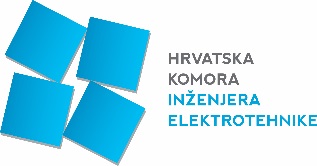 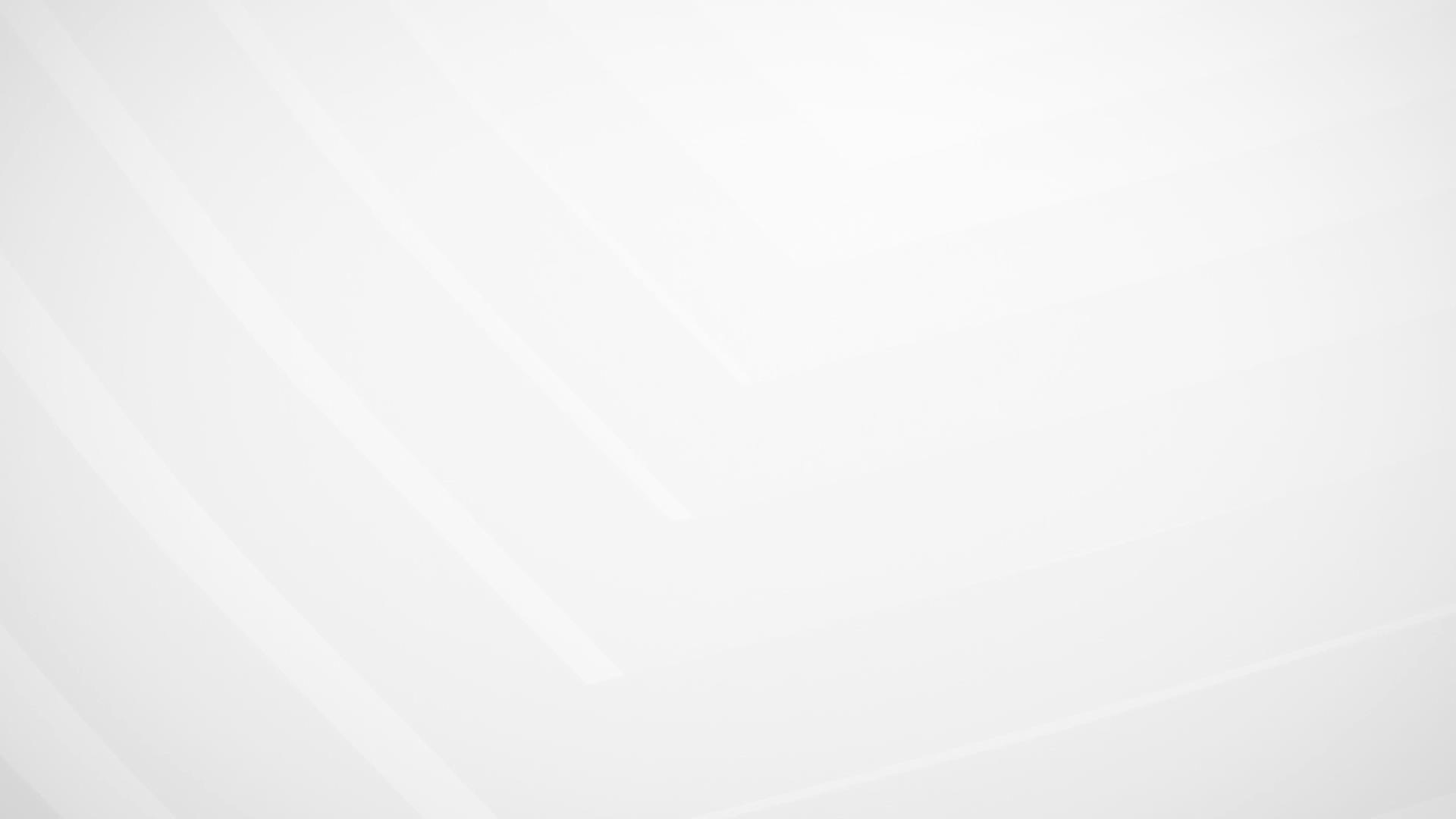 ABB AbilityTM
ABB ZEE600 – Nadzor procesa
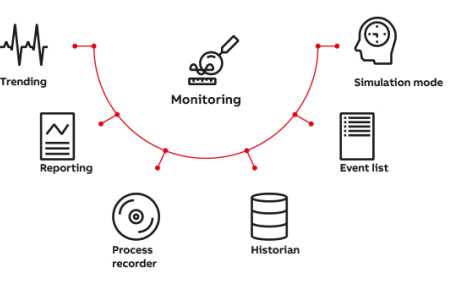 DIGITALNE PLATFORME ZA VERTIKALNO INTERGIRANI DISTRIBUCIJSKI SUSTAV
Slide 27
March 10, 2020
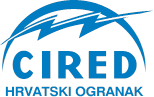 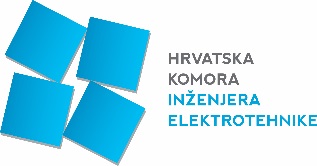 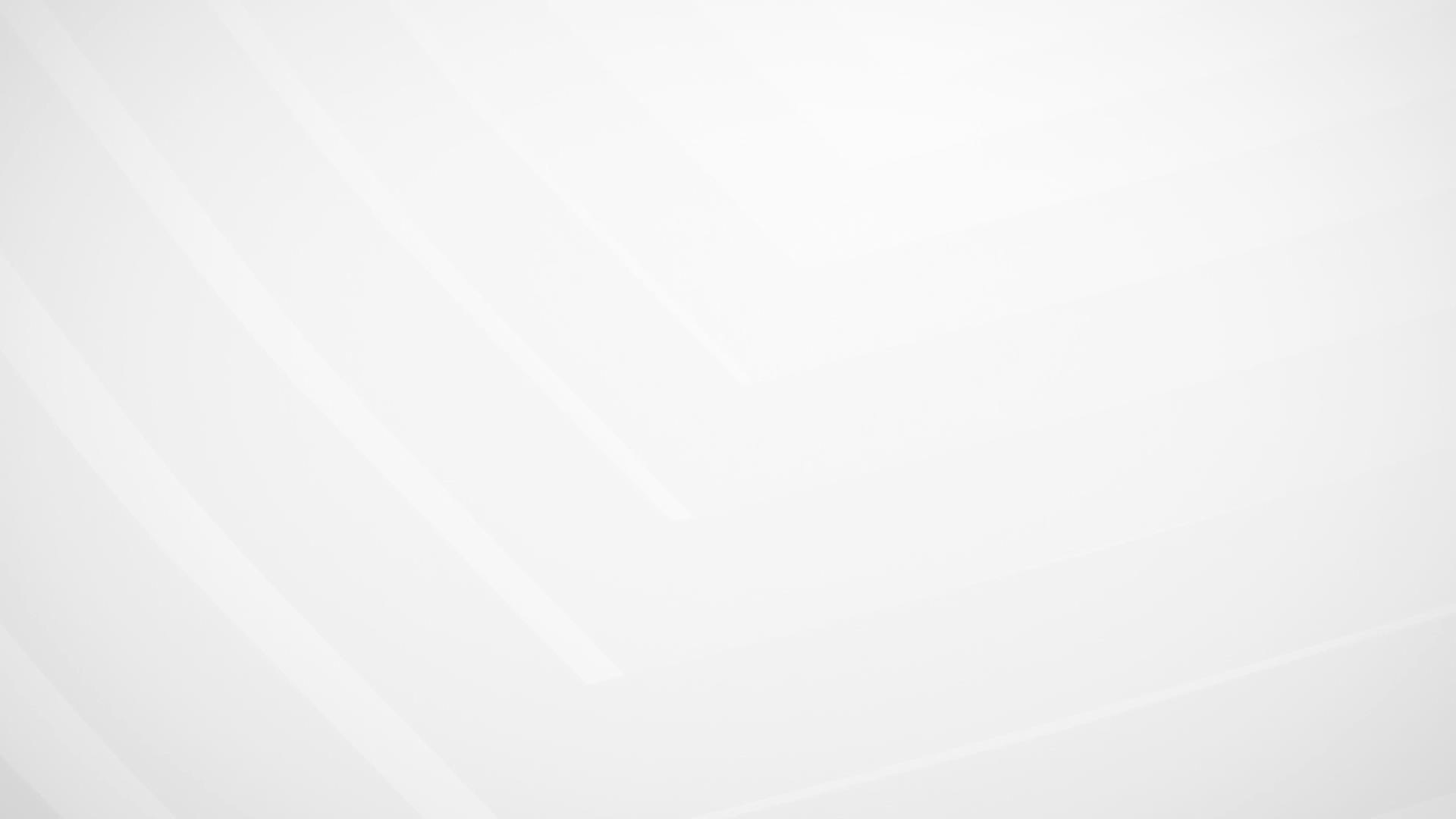 ABB AbilityTM
ABB ZEE600 – Nadzor procesa

Event list

Kronološka lista svih događaja u sustavu

Mogućnost lake pretrage liste

Sigurnost sustava arhiviranja bez mogućnosti neovlaštenih unosa

Operateri mogu dodavati svoje komentare
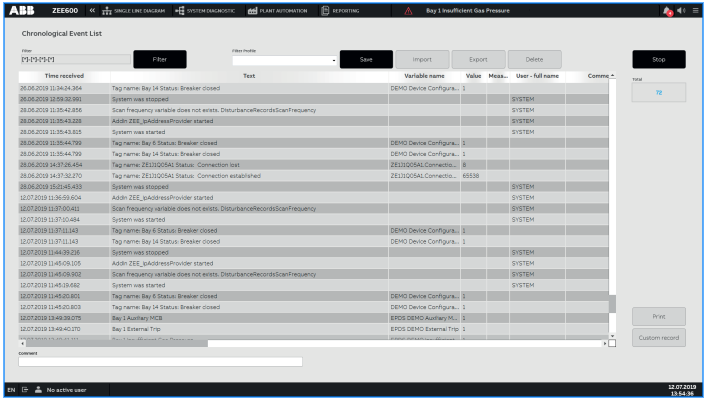 DIGITALNE PLATFORME ZA VERTIKALNO INTERGIRANI DISTRIBUCIJSKI SUSTAV
Slide 28
March 10, 2020
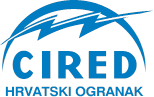 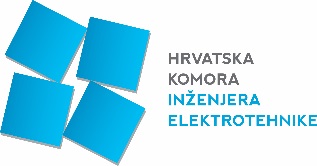 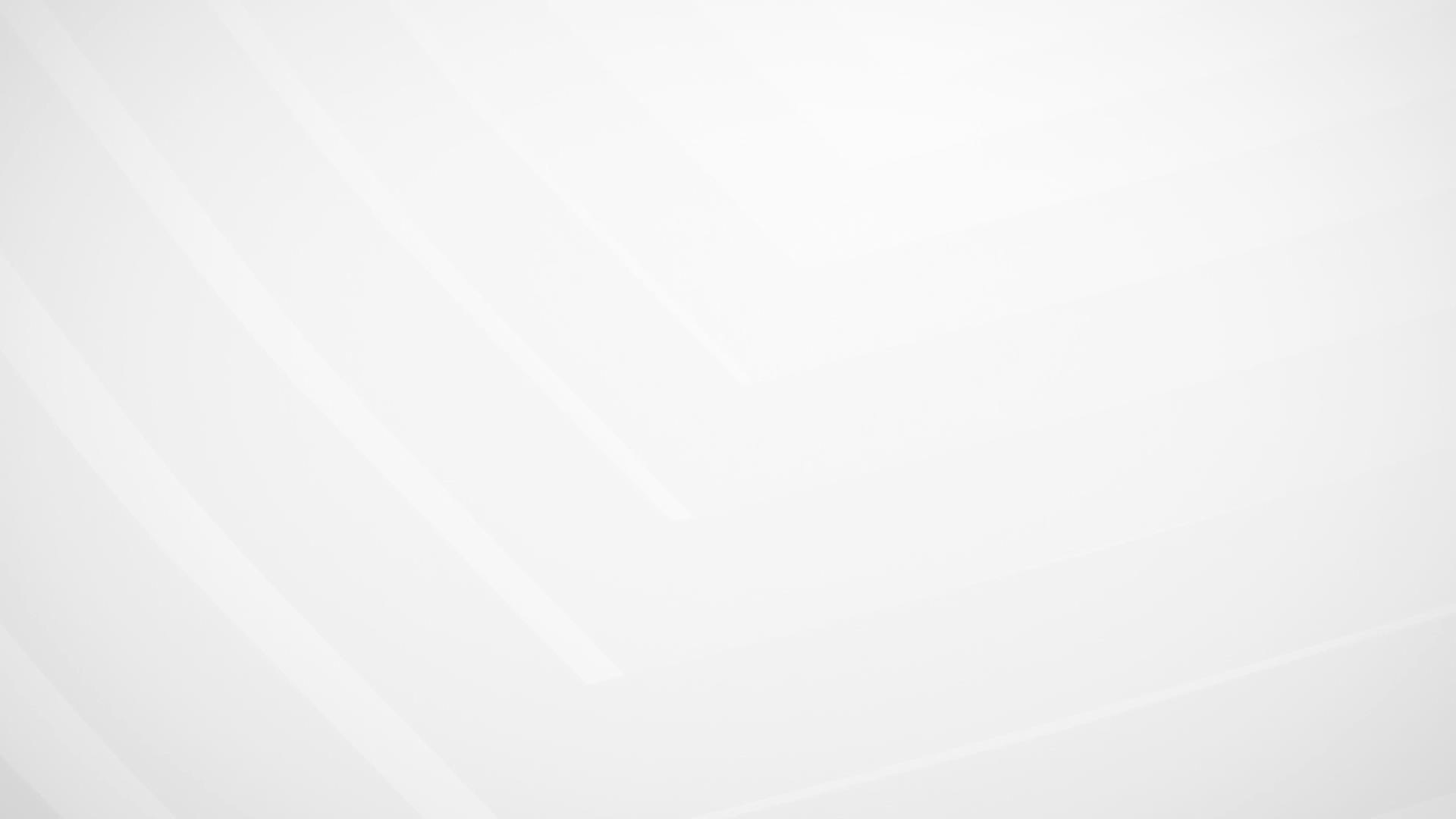 ABB AbilityTM
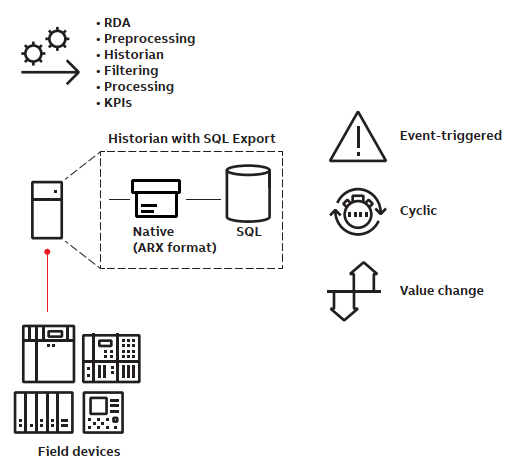 ABB ZEE600 – Nadzor procesa

Historian with SQL export

Pohranjivanje procesnih veličina

Izvoz spremljenih podataka

Lako definiranje ciklusa pohranjivanja podataka
DIGITALNE PLATFORME ZA VERTIKALNO INTERGIRANI DISTRIBUCIJSKI SUSTAV
Slide 29
March 10, 2020
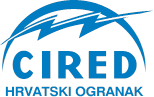 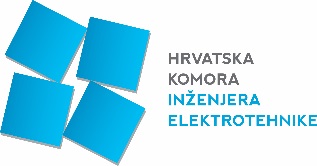 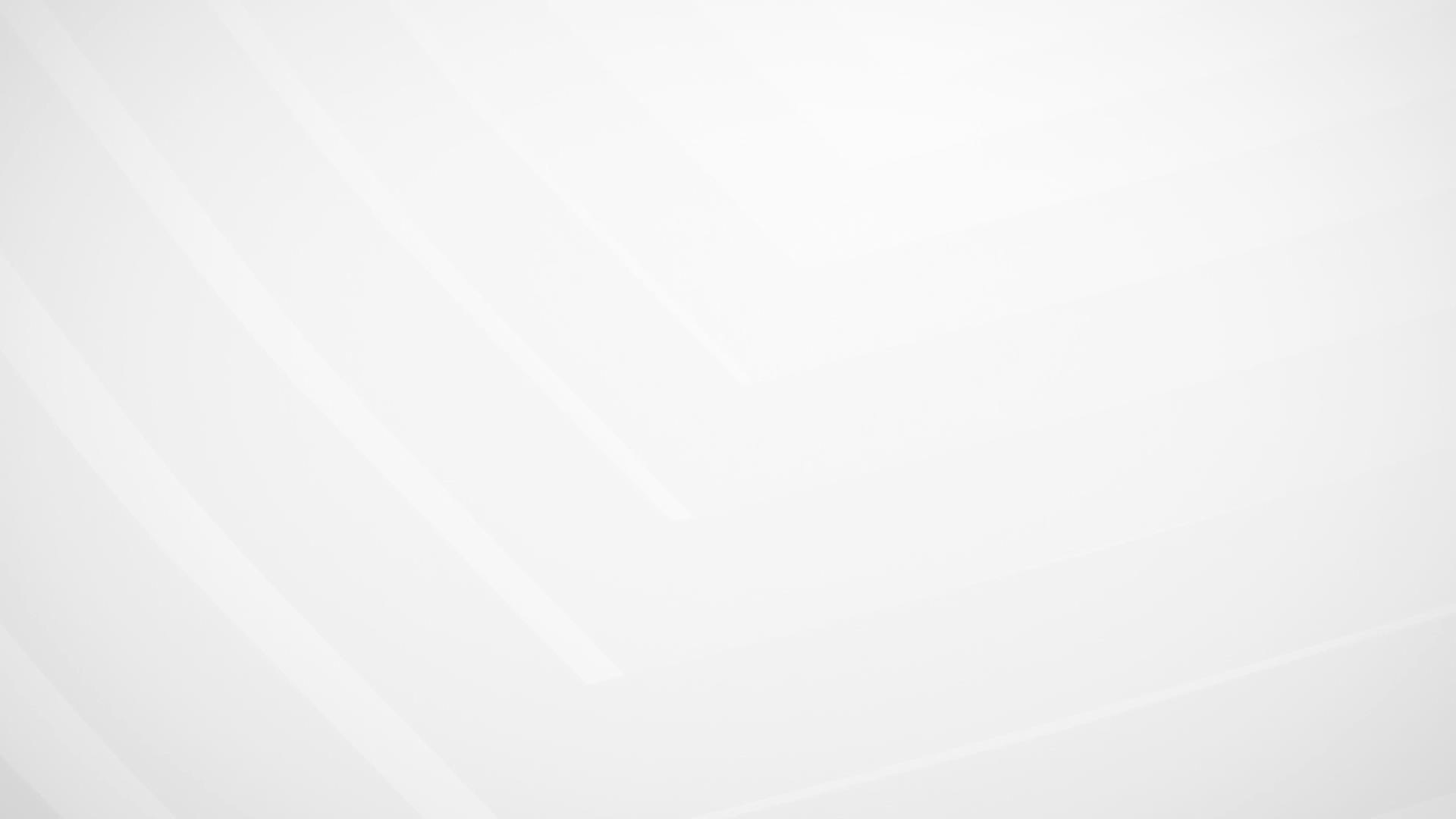 ABB AbilityTM
ABB ZEE600 – Nadzor procesa

Extended trends

Spremljeni i aktualni podaci se mogu 
      uspoređivati i analizirati

Različite mogućnosti za prikaz podataka 
      (konfiguriranje osi, povećavanje i smanjivanje
      prikaza, linearni ili logaritamski prikazi itd.)
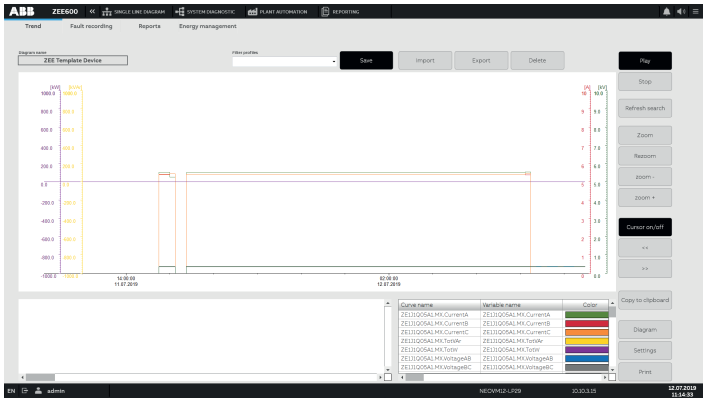 DIGITALNE PLATFORME ZA VERTIKALNO INTERGIRANI DISTRIBUCIJSKI SUSTAV
Slide 30
March 10, 2020
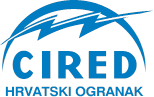 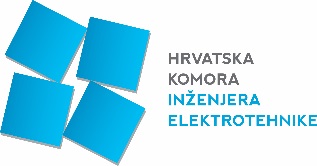 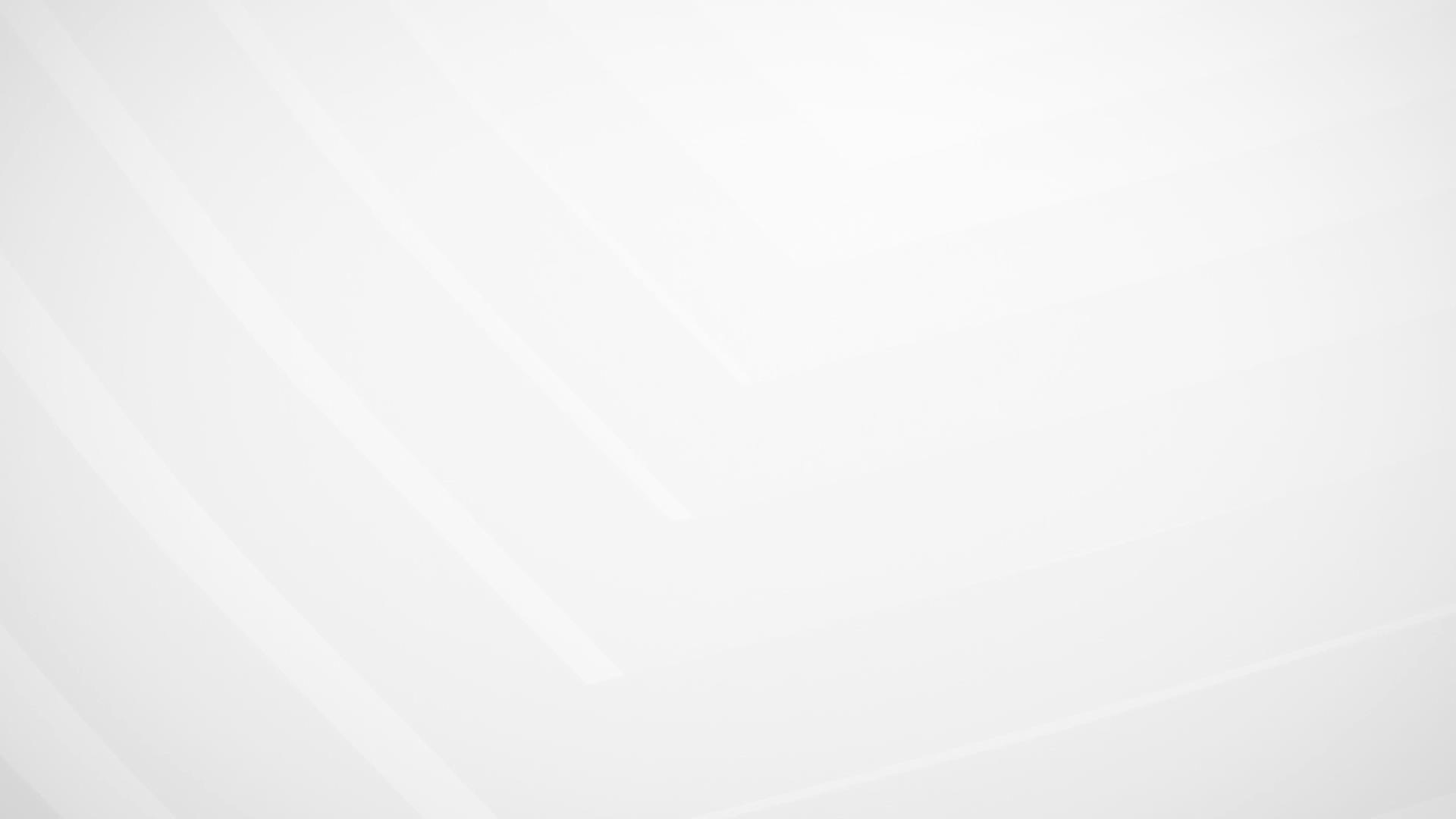 ABB AbilityTM
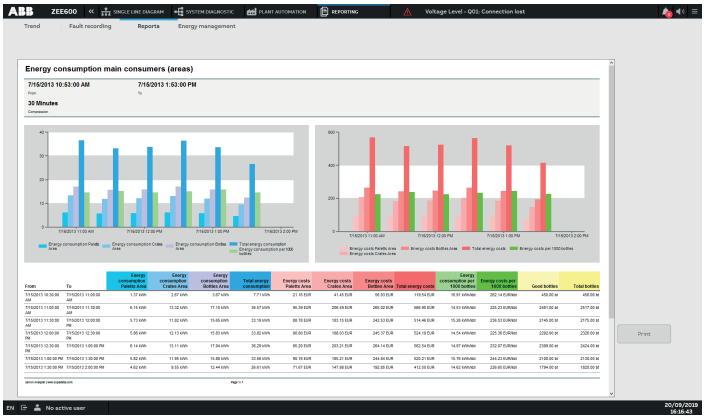 ABB ZEE600 – Nadzor procesa

Reports

Grafičko izvještavanje bez potrebe za
      dodatnim alatima

Generiranje izvještaja baziranih na povijesnim 
      podacima

Jednostavna analiza KPI procesa
DIGITALNE PLATFORME ZA VERTIKALNO INTERGIRANI DISTRIBUCIJSKI SUSTAV
Slide 31
March 10, 2020
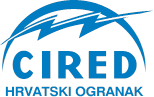 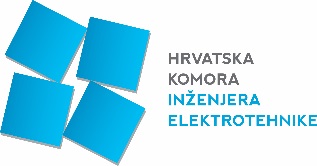 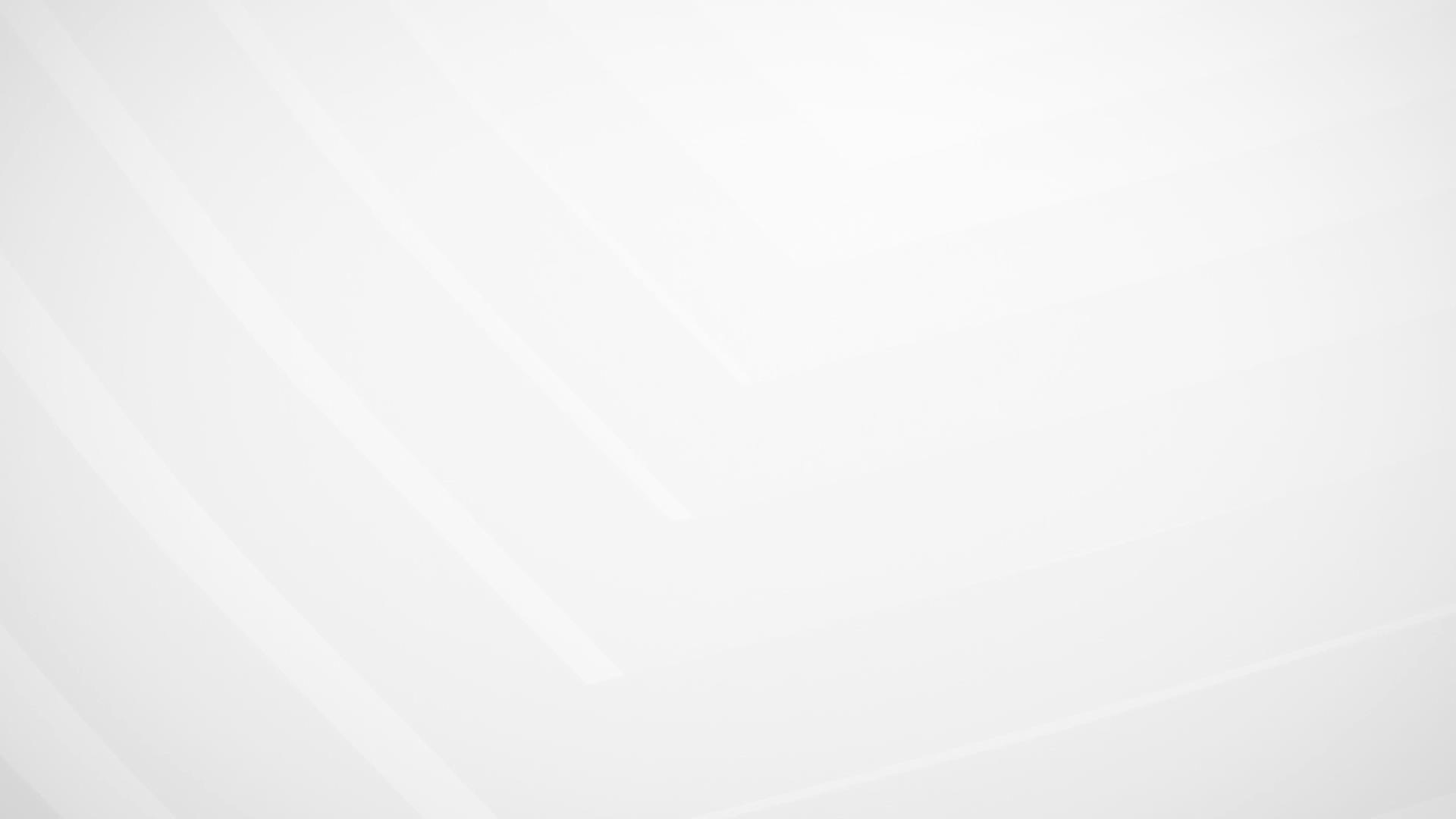 ABB AbilityTM
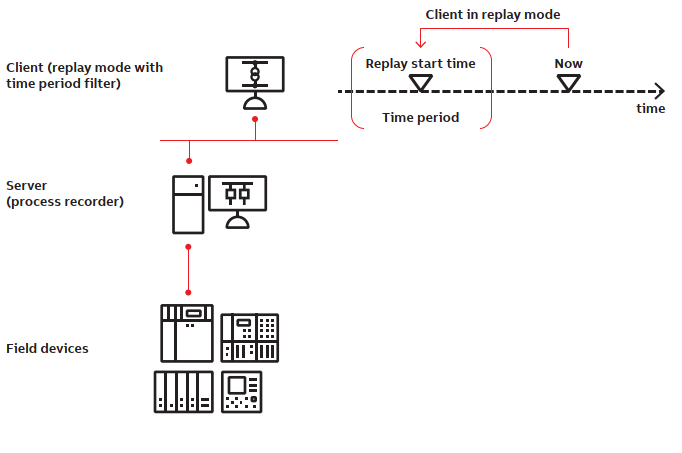 ABB ZEE600 – Nadzor procesa

Process recorder

Kontinuirana pohrana procesnih podataka u
      svrhu kasnije evaluacije mogućih grešaka

Za obuku i simulaciju procesa
DIGITALNE PLATFORME ZA VERTIKALNO INTERGIRANI DISTRIBUCIJSKI SUSTAV
Slide 32
March 10, 2020
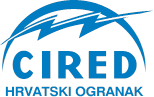 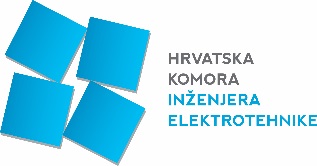 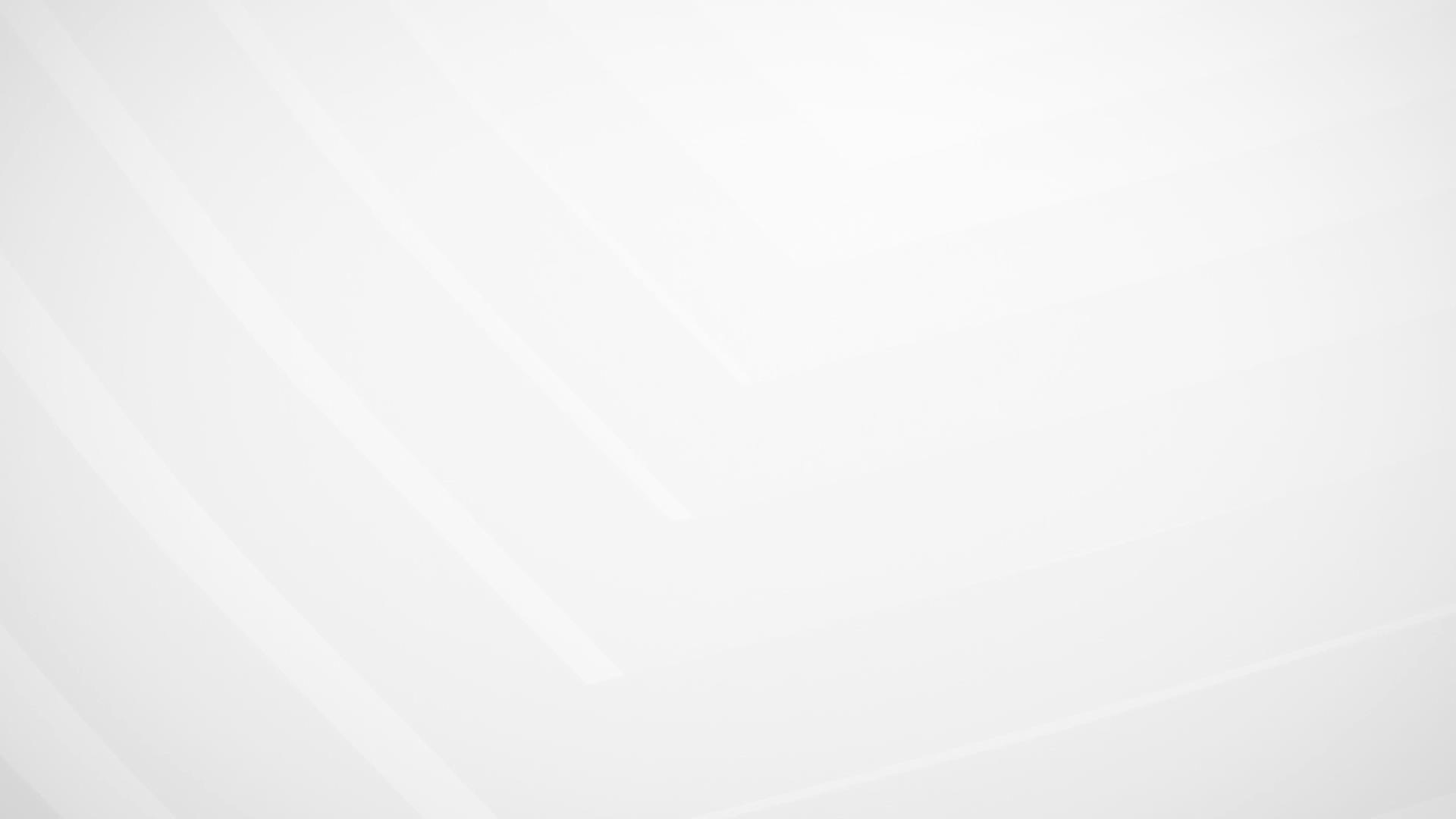 ABB AbilityTM
ABB ZEE600 – Nadzor procesa

Simulation mode

Simuliranje bez ugroze stvarnog procesa
DIGITALNE PLATFORME ZA VERTIKALNO INTERGIRANI DISTRIBUCIJSKI SUSTAV
Slide 33
March 10, 2020
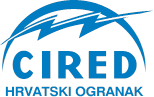 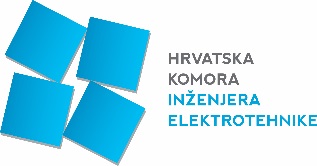 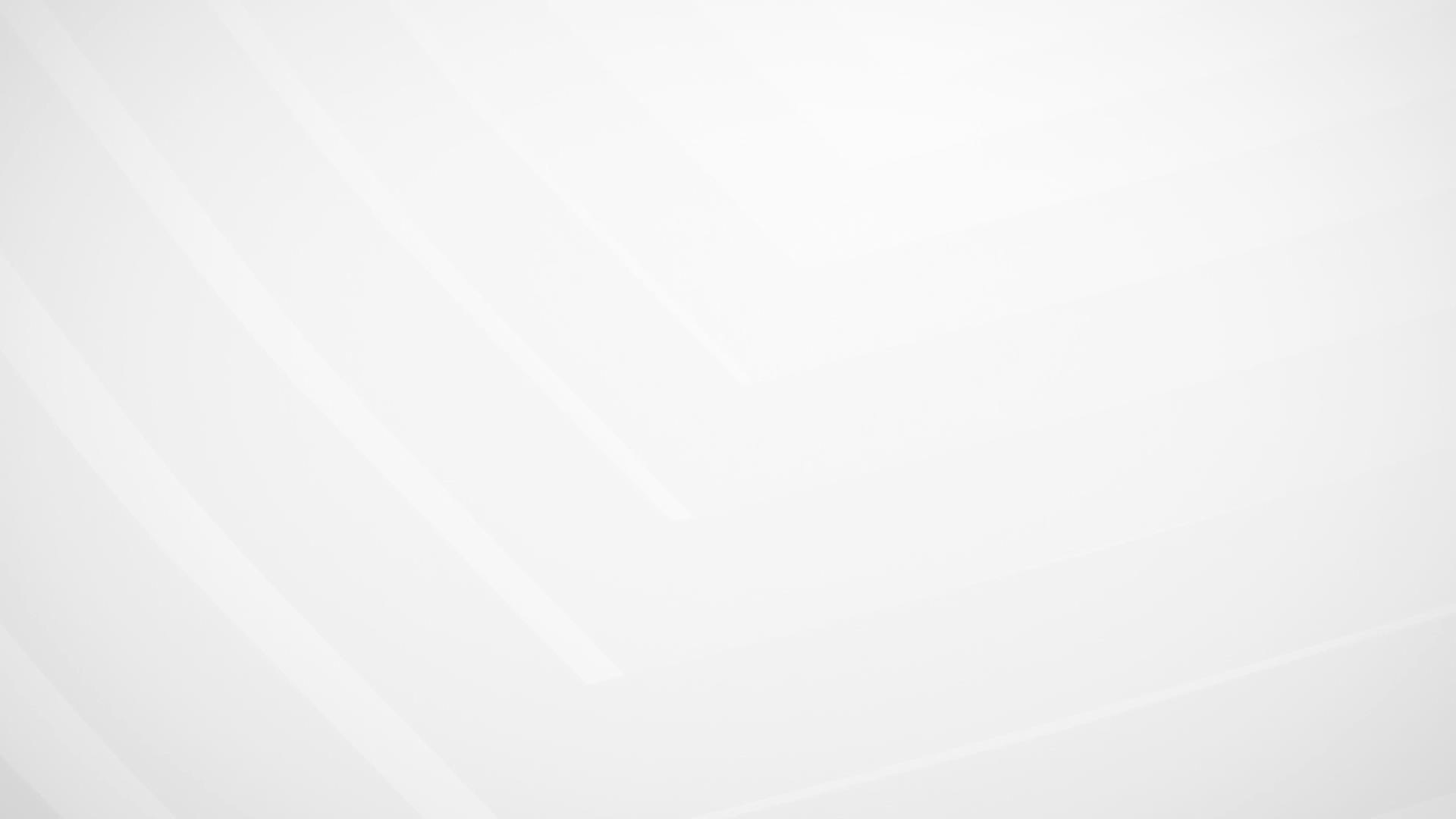 ABB AbilityTM
ABB ZEE600 – Siguran pristup i rad
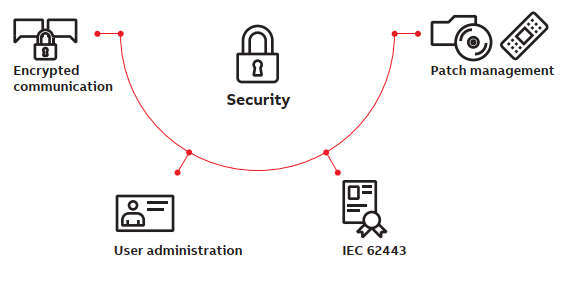 DIGITALNE PLATFORME ZA VERTIKALNO INTERGIRANI DISTRIBUCIJSKI SUSTAV
Slide 34
March 10, 2020
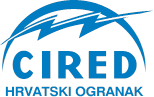 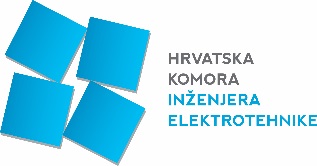 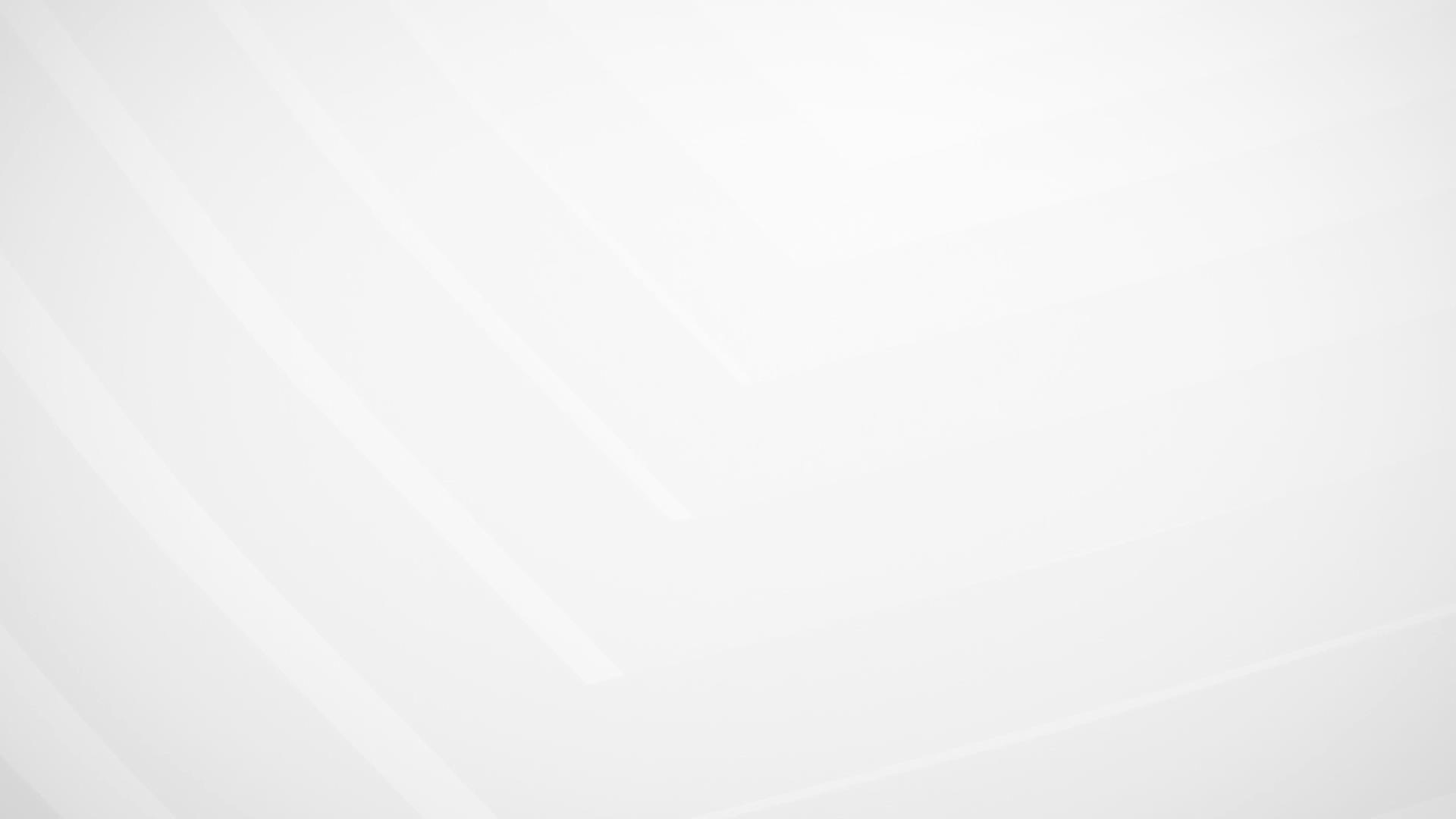 ABB AbilityTM
ABB ZEE600 – Siguran pristup i rad

User Administration

Do 128 razine pristupa

Bez ograničenja na broj korisnika
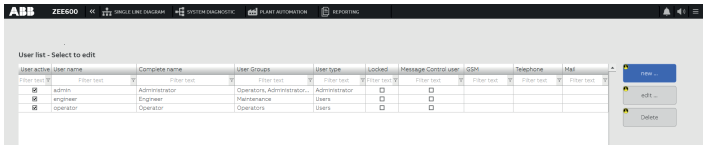 DIGITALNE PLATFORME ZA VERTIKALNO INTERGIRANI DISTRIBUCIJSKI SUSTAV
Slide 35
March 10, 2020
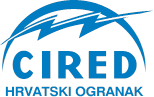 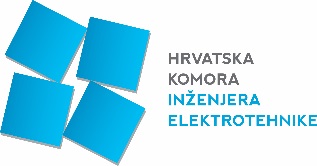 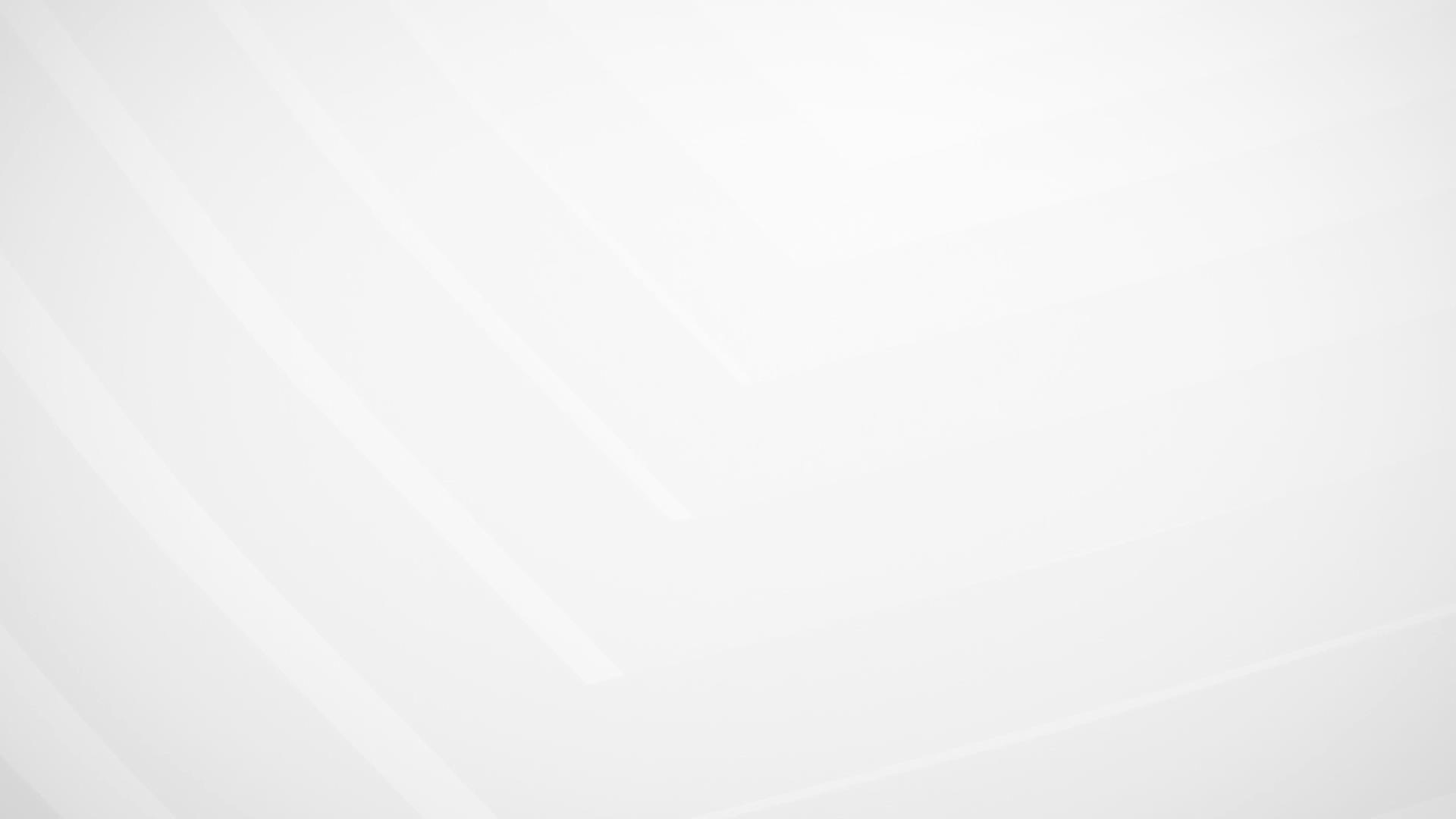 ABB AbilityTM
ABB ZEE600 – Siguran pristup i rad

Built-in security features

Razvijen u skladu sa IEC 62443 standardom za industrijske mreže i sigurnost sustava

Zaštita od gubitka podataka i neovlaštenog pristupa

128-bitna enkripcija za mrežnu komunikaciju

Sve promjene na sustavu se mogu spremati

Patch management (nadogradnje se mogu raditi bez gašenja servera)
DIGITALNE PLATFORME ZA VERTIKALNO INTERGIRANI DISTRIBUCIJSKI SUSTAV
Slide 36
March 10, 2020
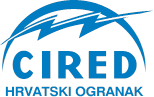 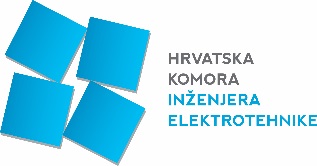 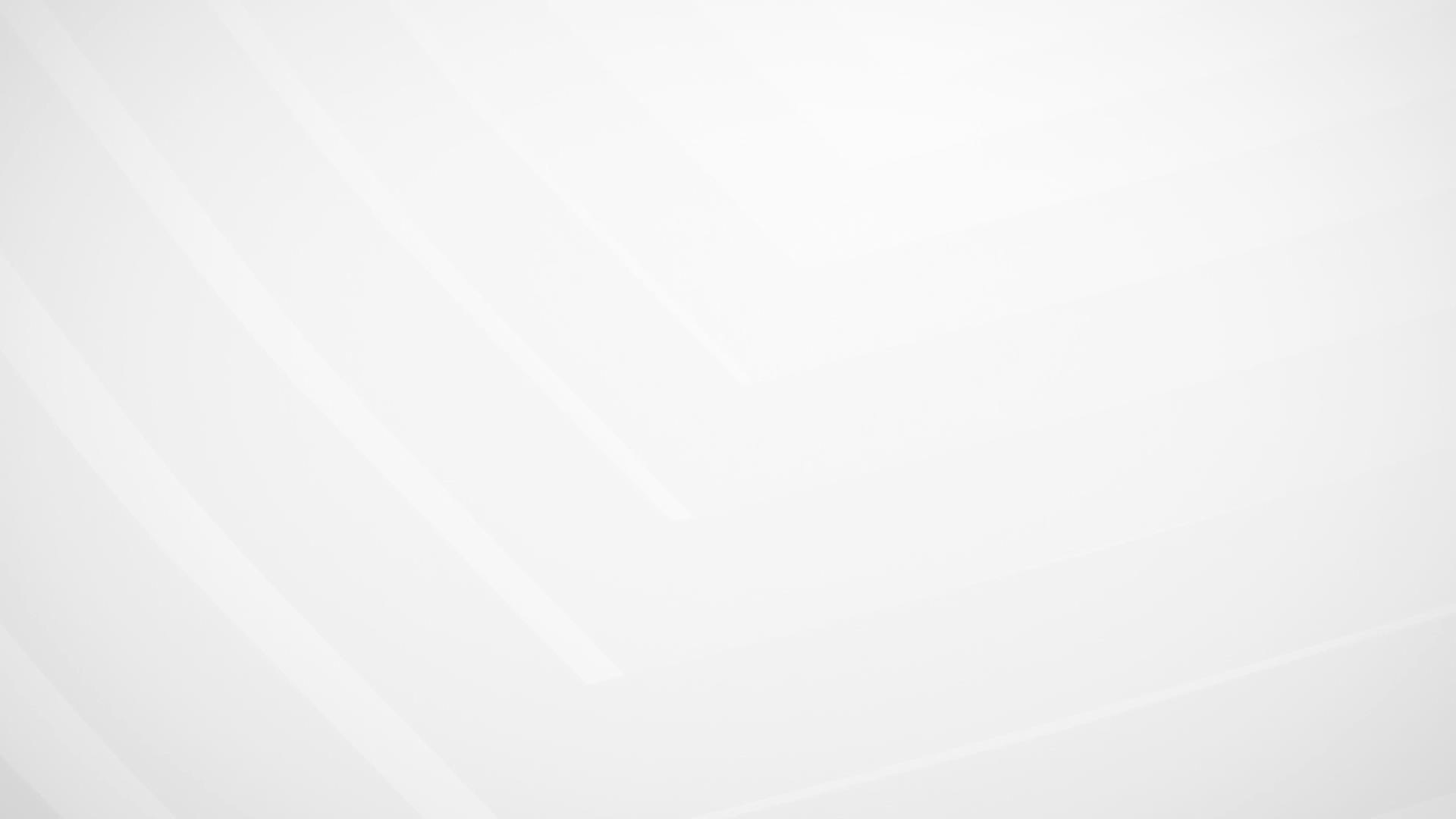 ABB AbilityTM
ABB ZEE600 – ABB elektrifikacijske bilblioteke
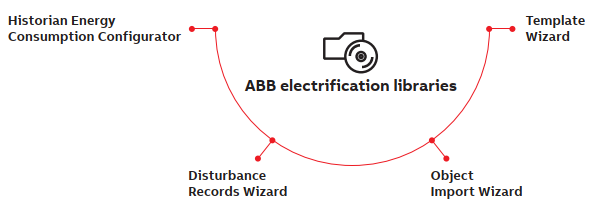 DIGITALNE PLATFORME ZA VERTIKALNO INTERGIRANI DISTRIBUCIJSKI SUSTAV
Slide 37
March 10, 2020
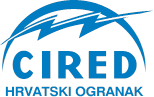 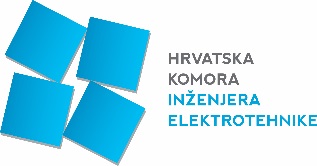 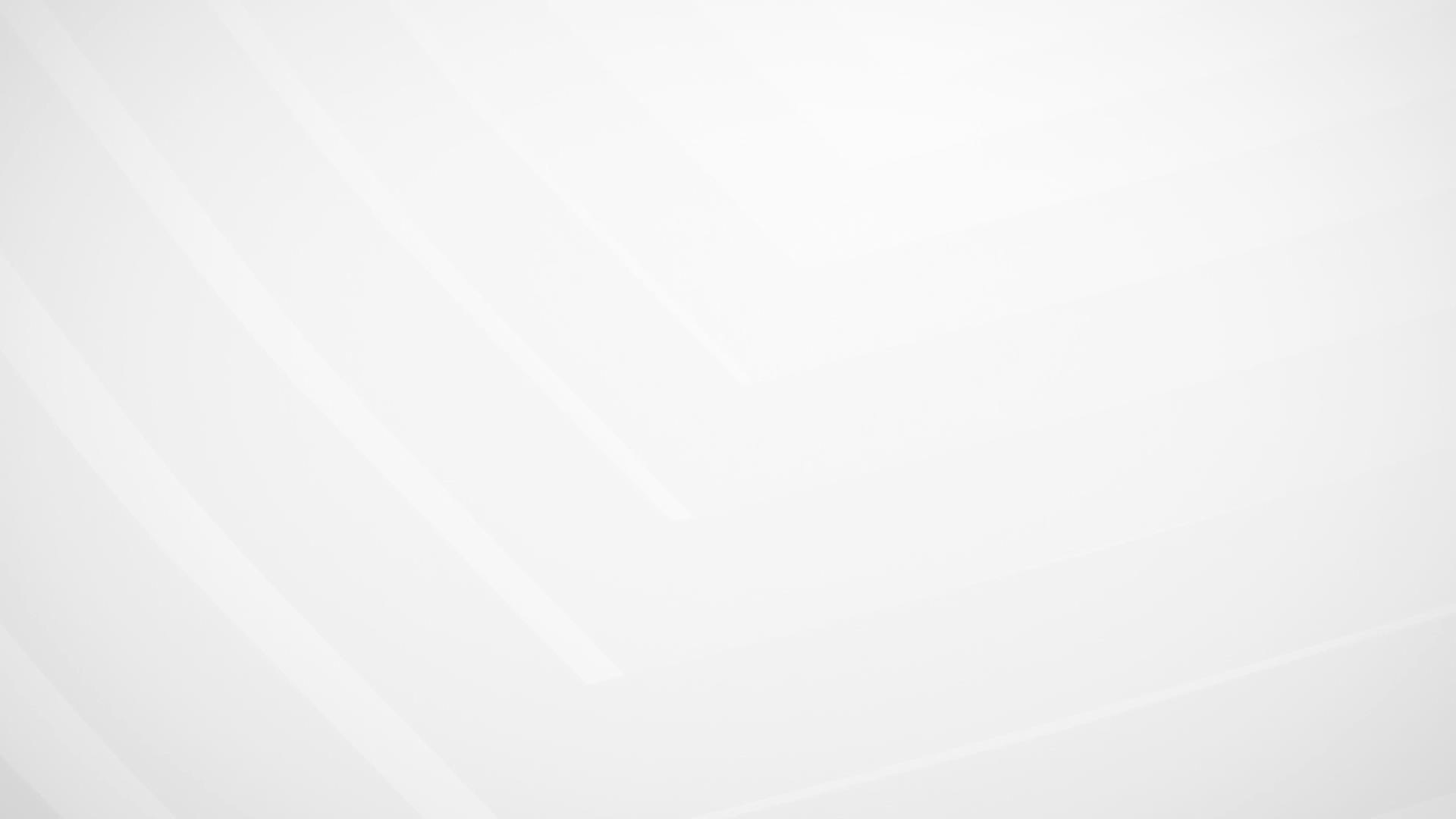 ABB AbilityTM
ABB ZEE600 – ABB elektrifikacijske bilblioteke

Template Wizard
Sve postavke se primjenjuju na prazni projekt (jezik, broj SLD-ova, dijagnostika sustava,...)

Object Import Wizard
Za uvoz uređaja koji su podržani od strane ZEE600 biblioteka
Služi za efikasniji inženjering prilikom konfiguracije IEC 61850 uređaja

Historian Energy Consumption Configurator Wizard
Za spremanje podataka o potrošnji energije (do 100 uređaja)

Disturbance record wizard
Automatski se spremaju ako je tako definirano u postavkama projekta
DIGITALNE PLATFORME ZA VERTIKALNO INTERGIRANI DISTRIBUCIJSKI SUSTAV
Slide 38
March 10, 2020
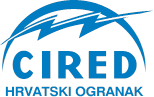 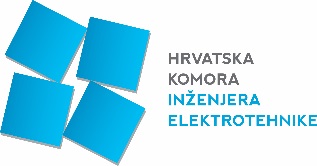 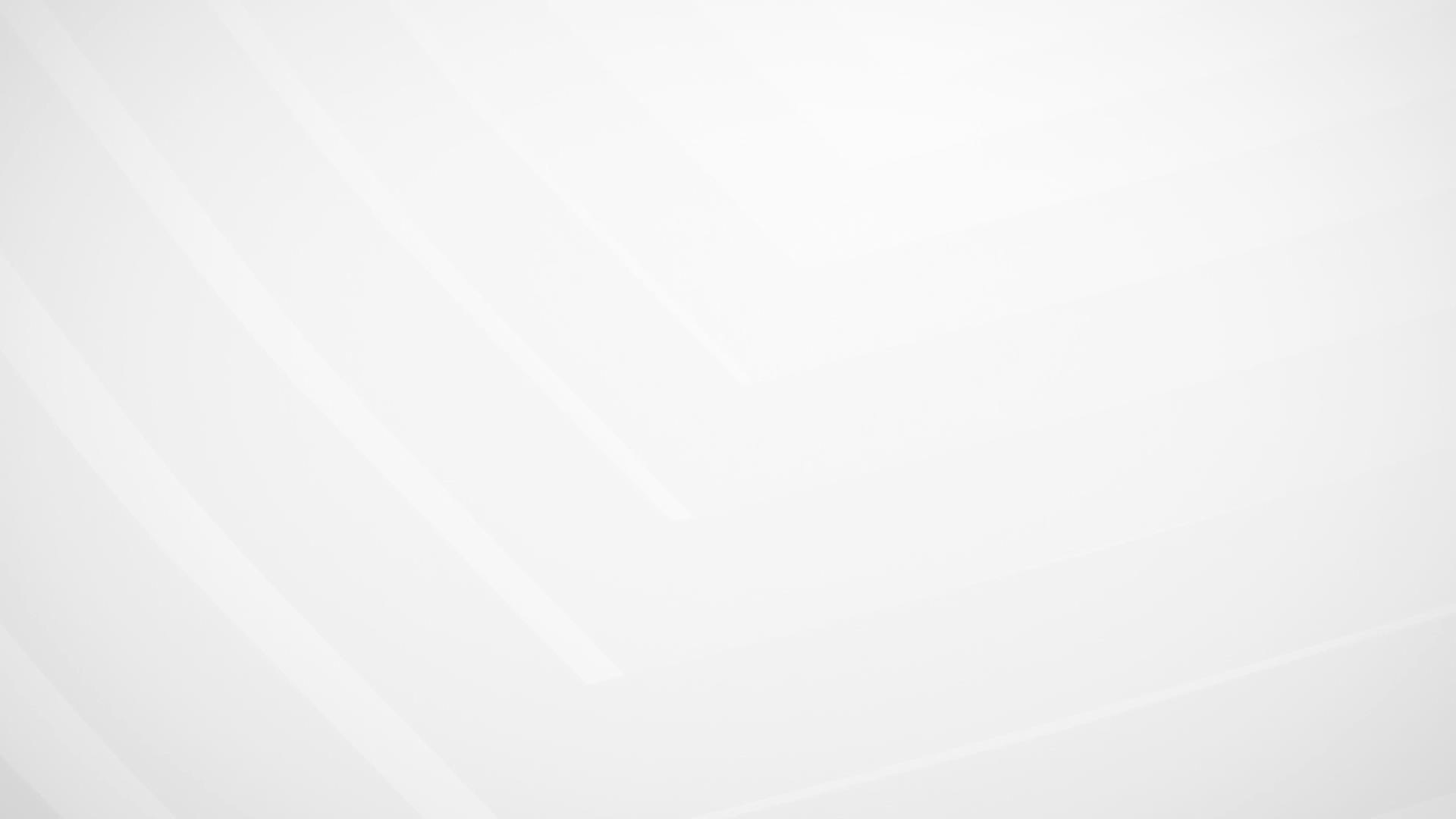 ABB AbilityTM
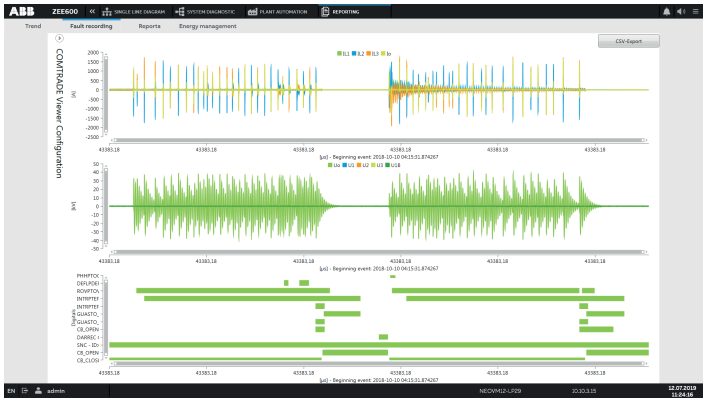 ABB ZEE600 – ABB elektrifikacijske bilblioteke
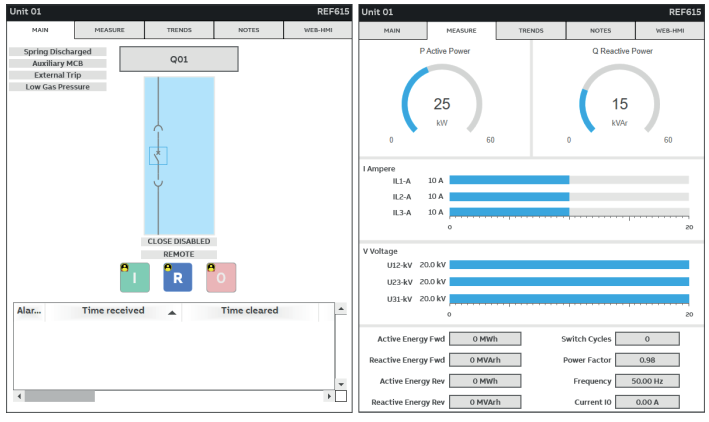 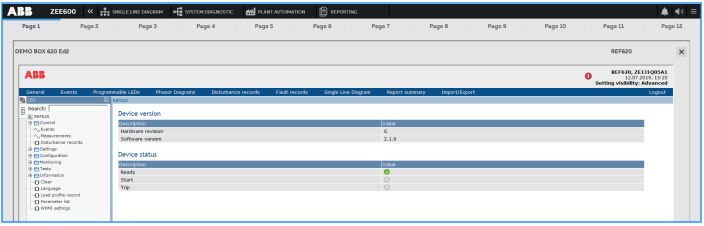 DIGITALNE PLATFORME ZA VERTIKALNO INTERGIRANI DISTRIBUCIJSKI SUSTAV
Slide 39
March 10, 2020
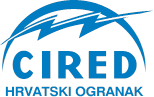 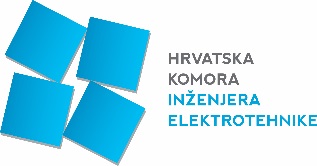 Slide 40
March 10, 2020